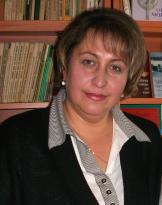 II Республиканский форум работников дошкольного образования
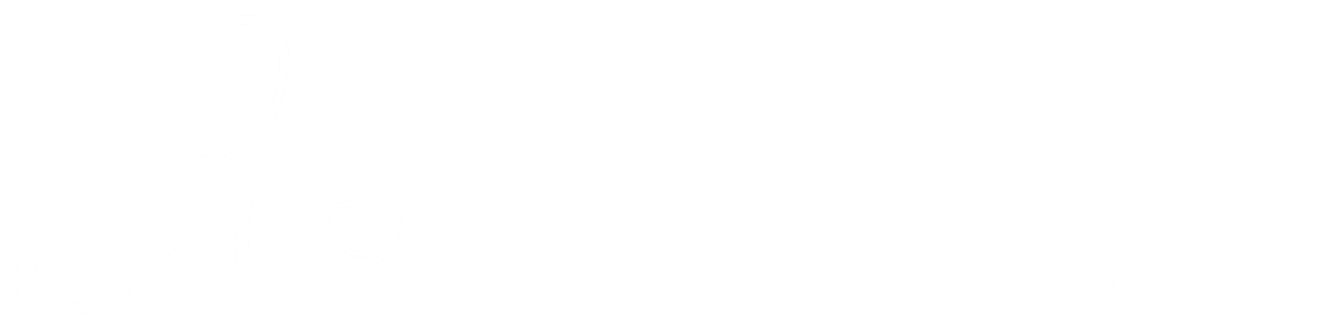 Воспитание детей дошкольного возраста 
как стратегический национальный приоритет
Системный подход к созданию условий, обеспечивающих патриотическое воспитание обучающихся дошкольного образования
Левашова Ирина Алексеевна.
Старший воспитатель.
МБДОУ «Ромодановский детский сад 
комбинированного вида».
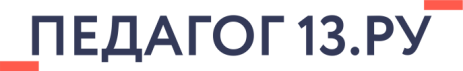 II Республиканский форум работников дошкольного образования
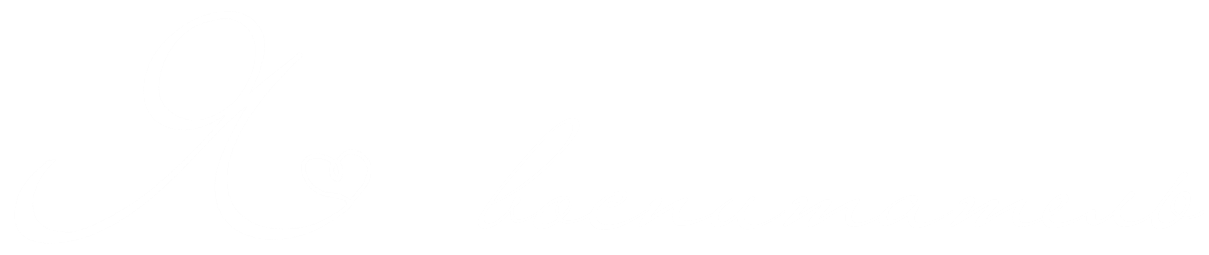 «Если говорить про экономику и развитие страны, то мы прекрасно понимаем, что если человек не будет воспитан, не будет ценить труд, не будет уважать старшее поколение, не будет любить свою малую Родину, то сложно говорить в том числе и о движении вперёд. Процесс образования включает в себя не только обучение, но и важнейшее направление — воспитание».
Кравцов С.С., Министр просвещения РФ
Основные направления воспитательной работы ДОО
.
.
Ценности Родины и природы лежат в основе патриотического направления  воспитания.
Праздник «Никто не забыт, нечто не забыто»
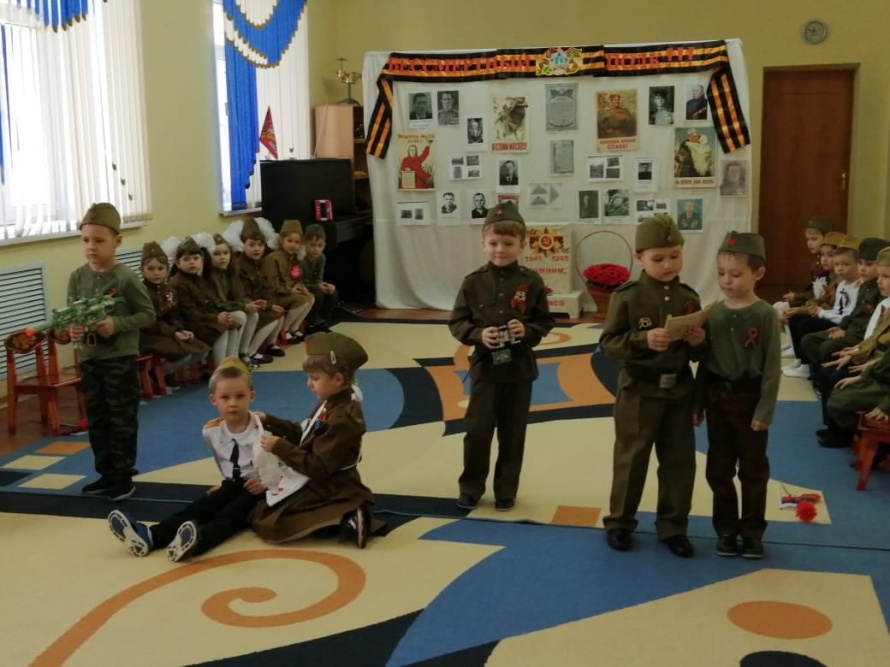 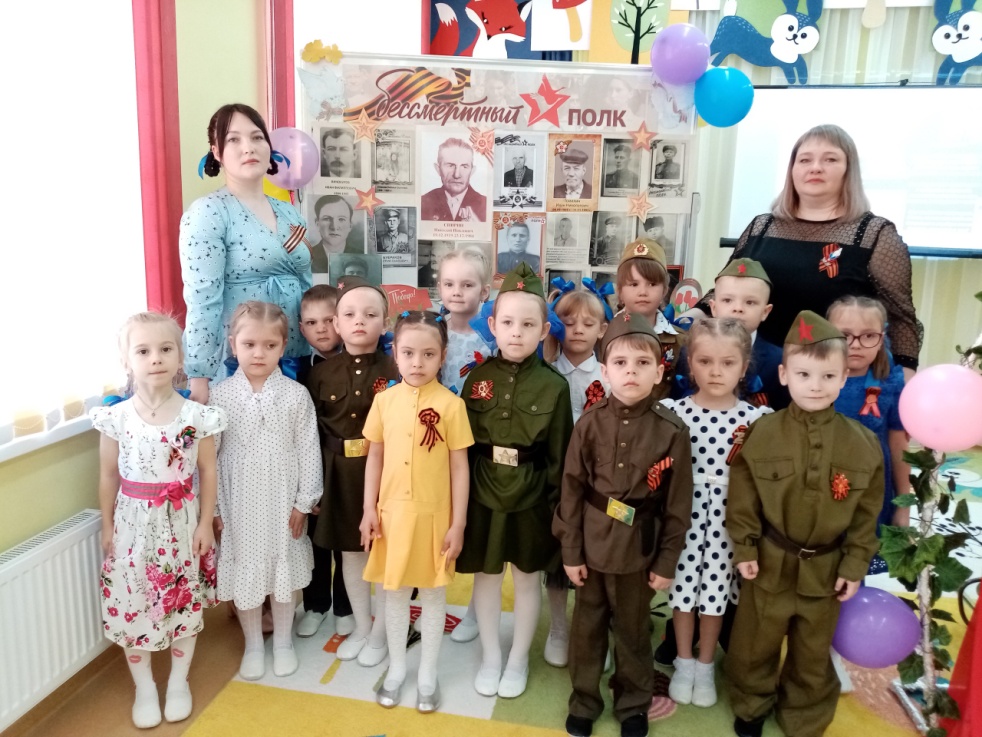 Экскурсии
Бессмертный полк
Парад Победы
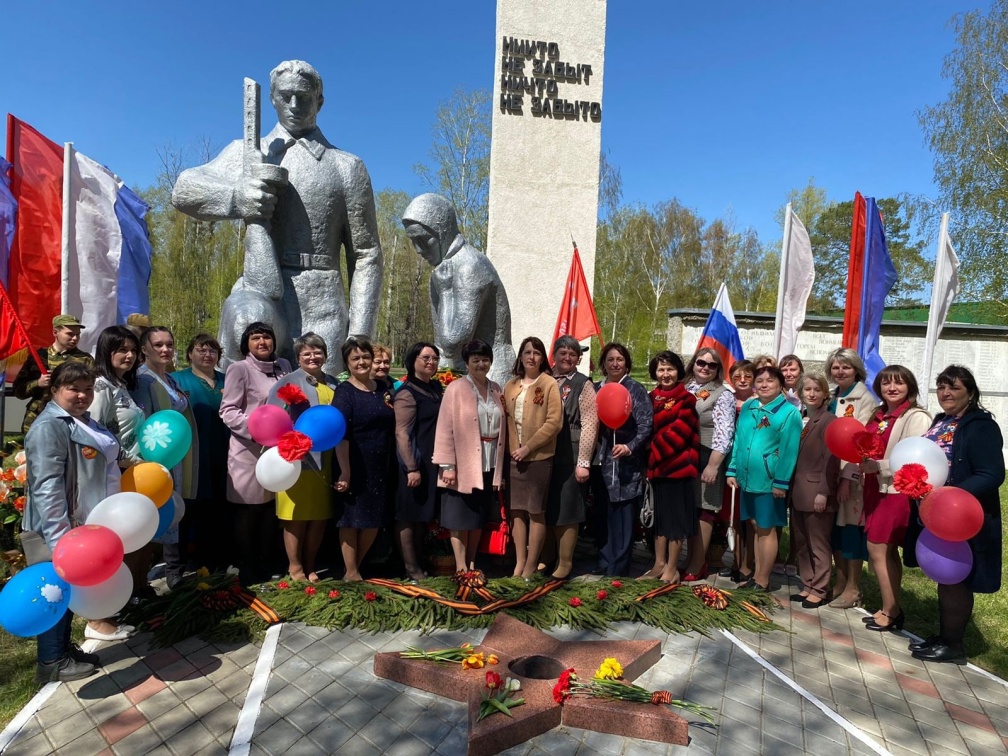 Акция «Окна Победы»
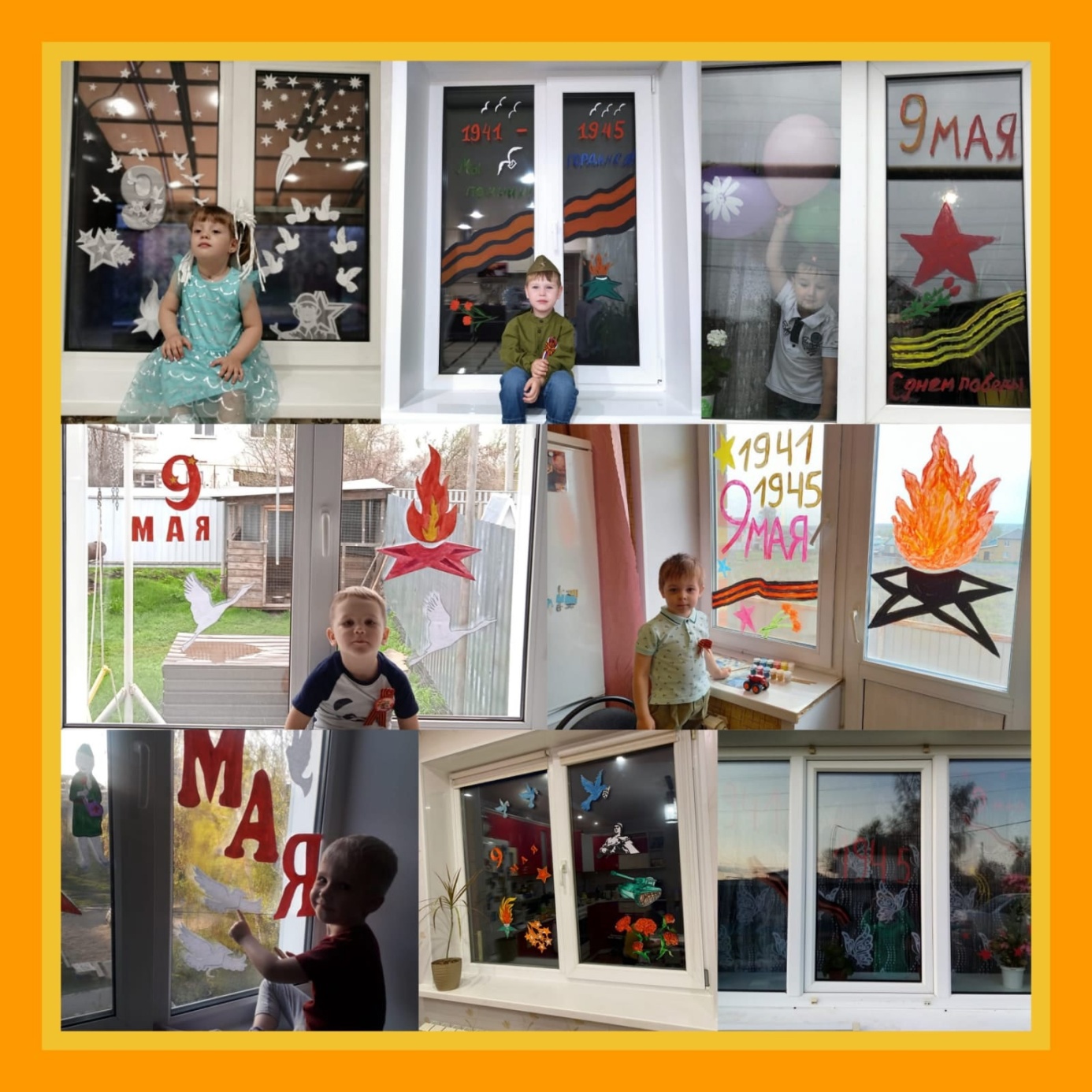 Акция «Открытка для ветерана»
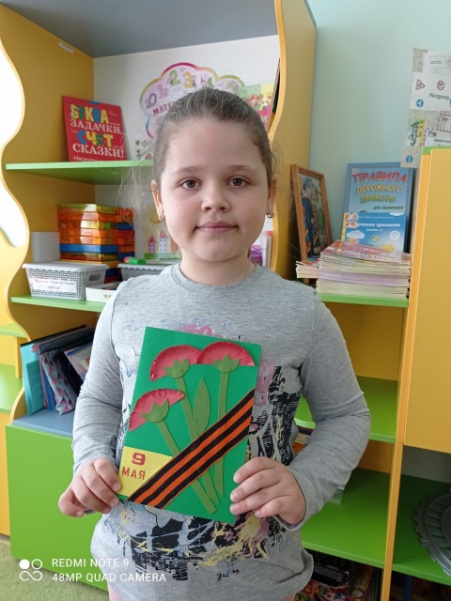 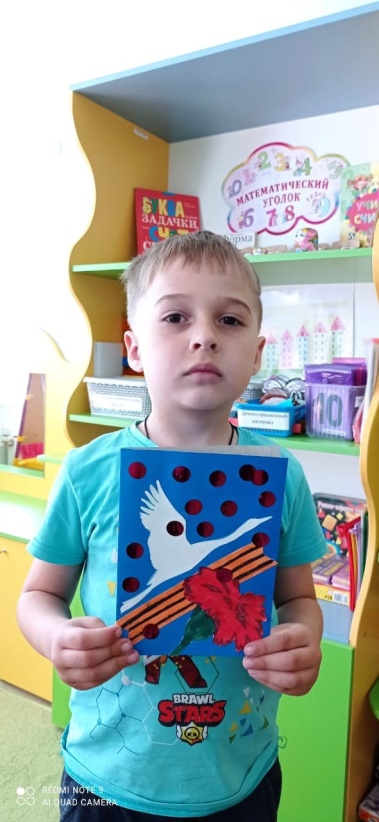 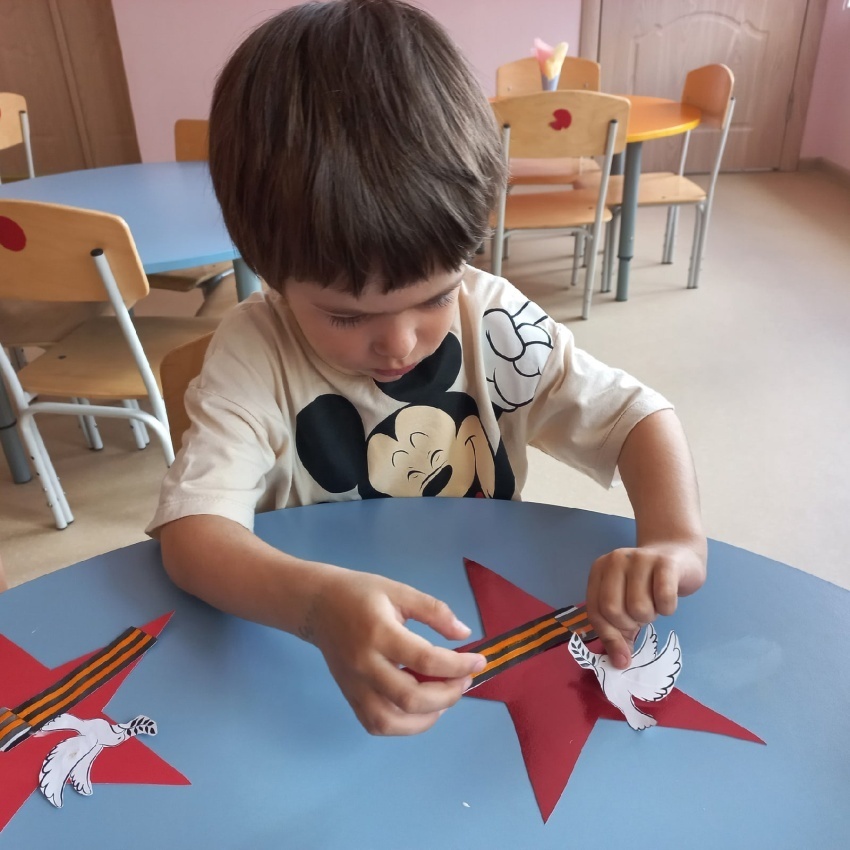 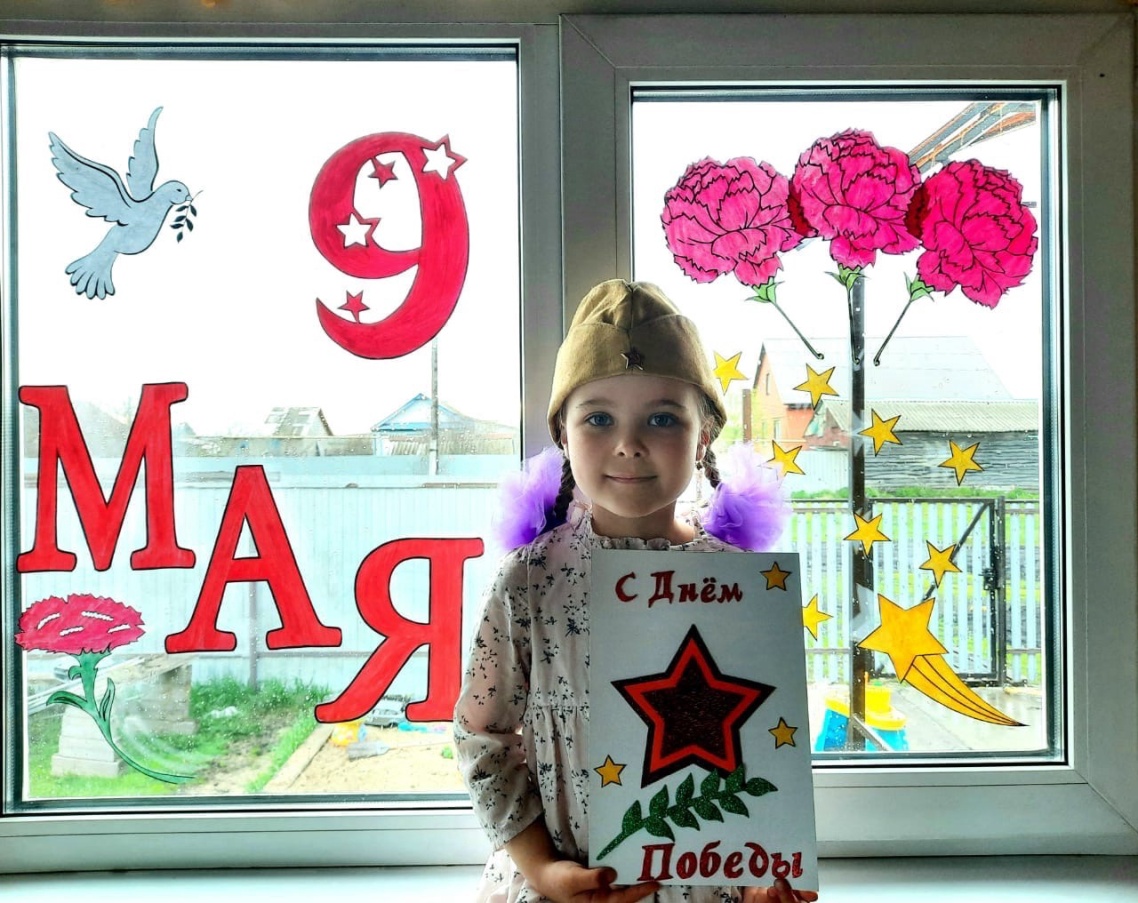 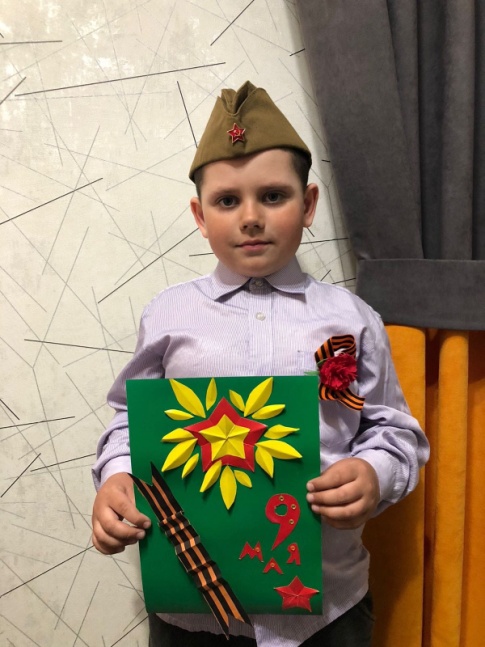 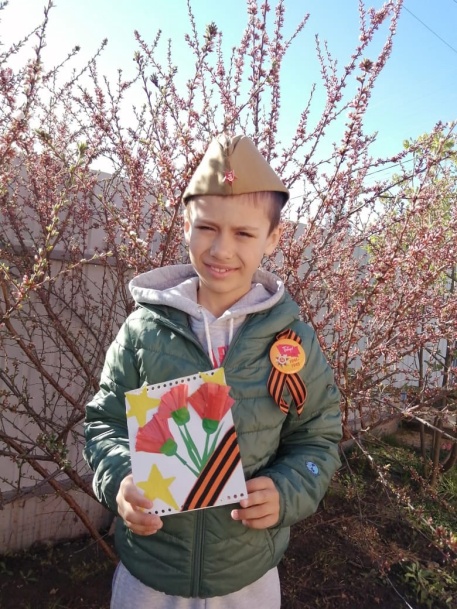 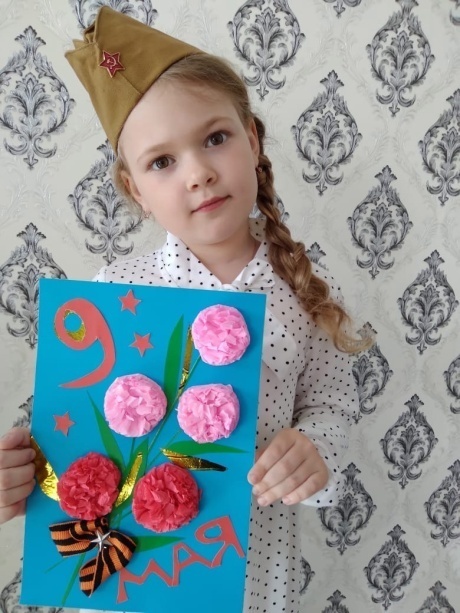 Акция «Георгиевская ленточка»
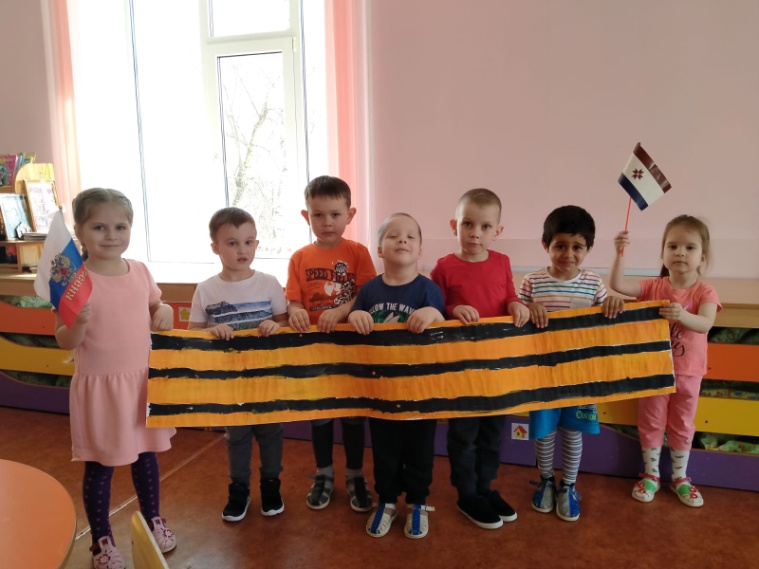 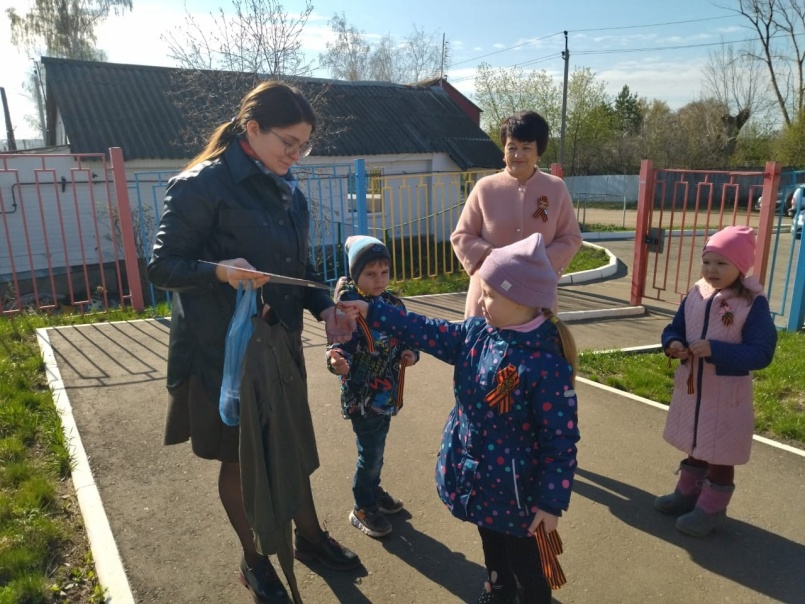 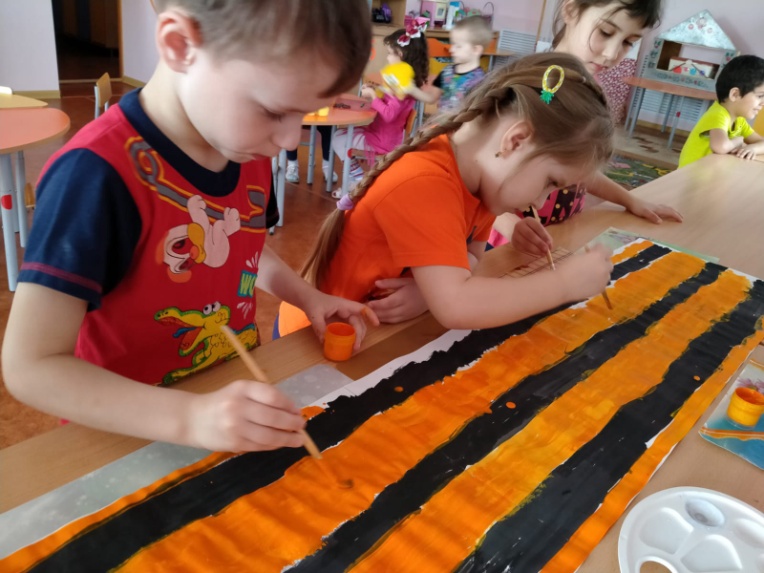 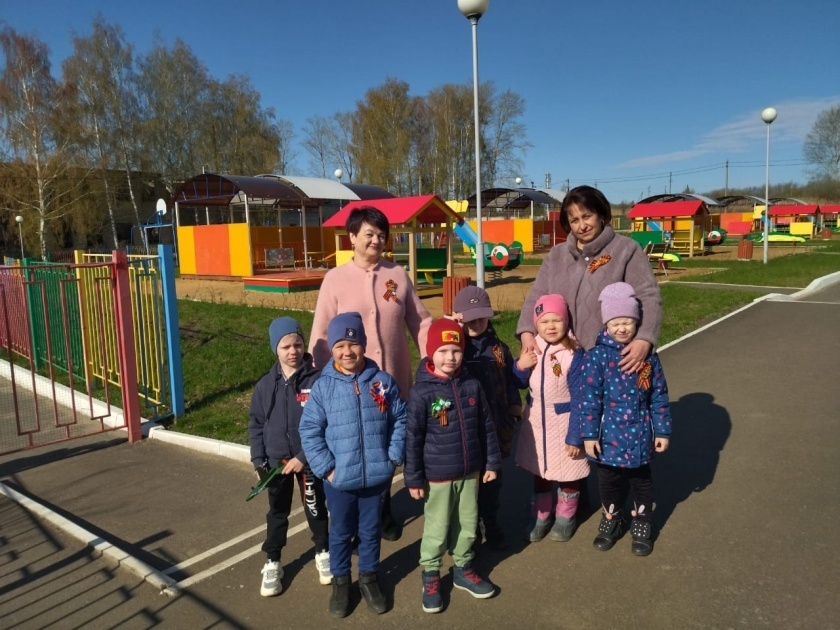 Акция «Рисуем Победу»
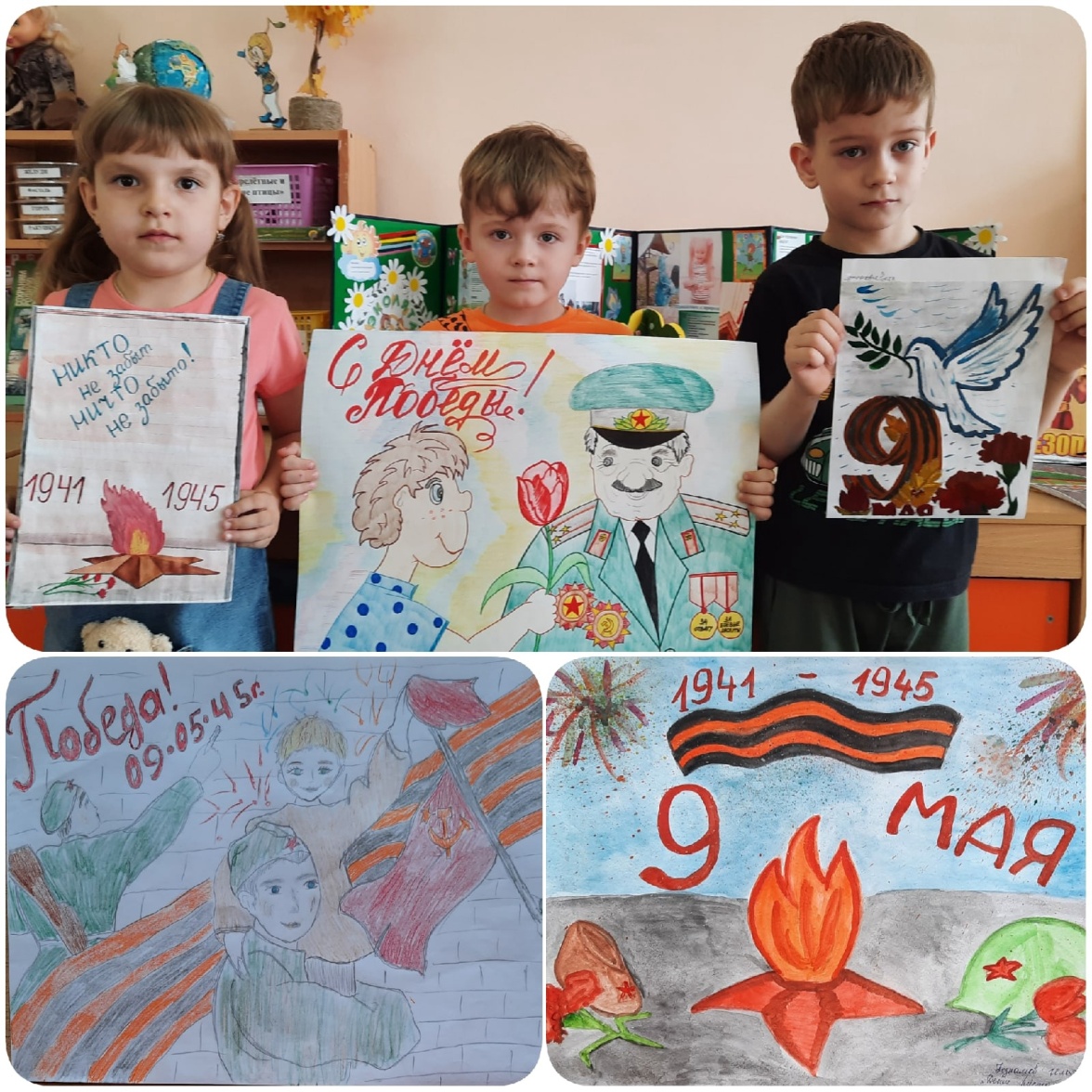 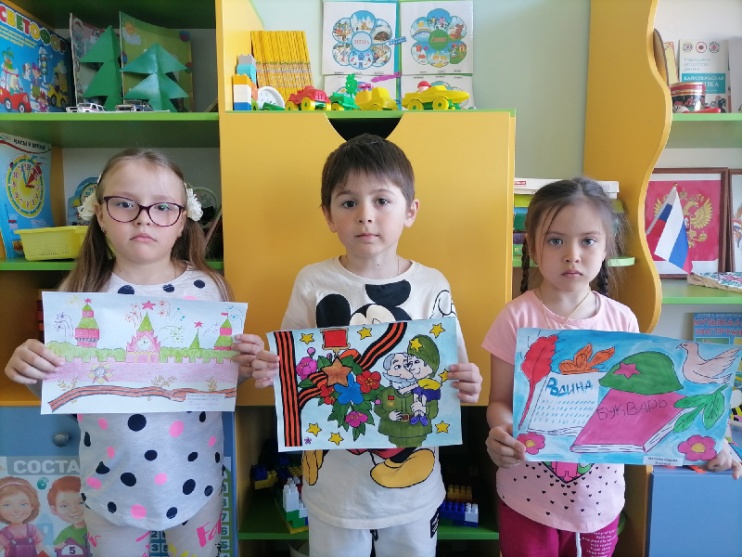 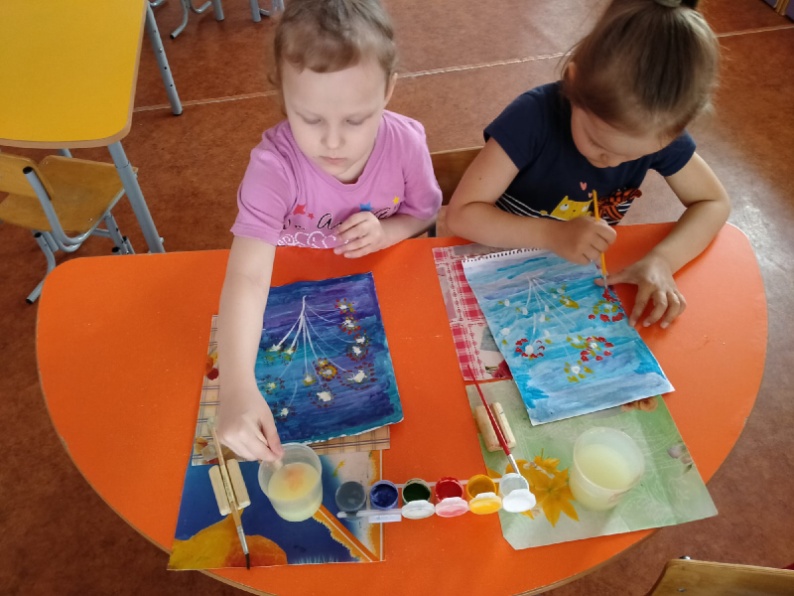 Акция «Мы за мир»
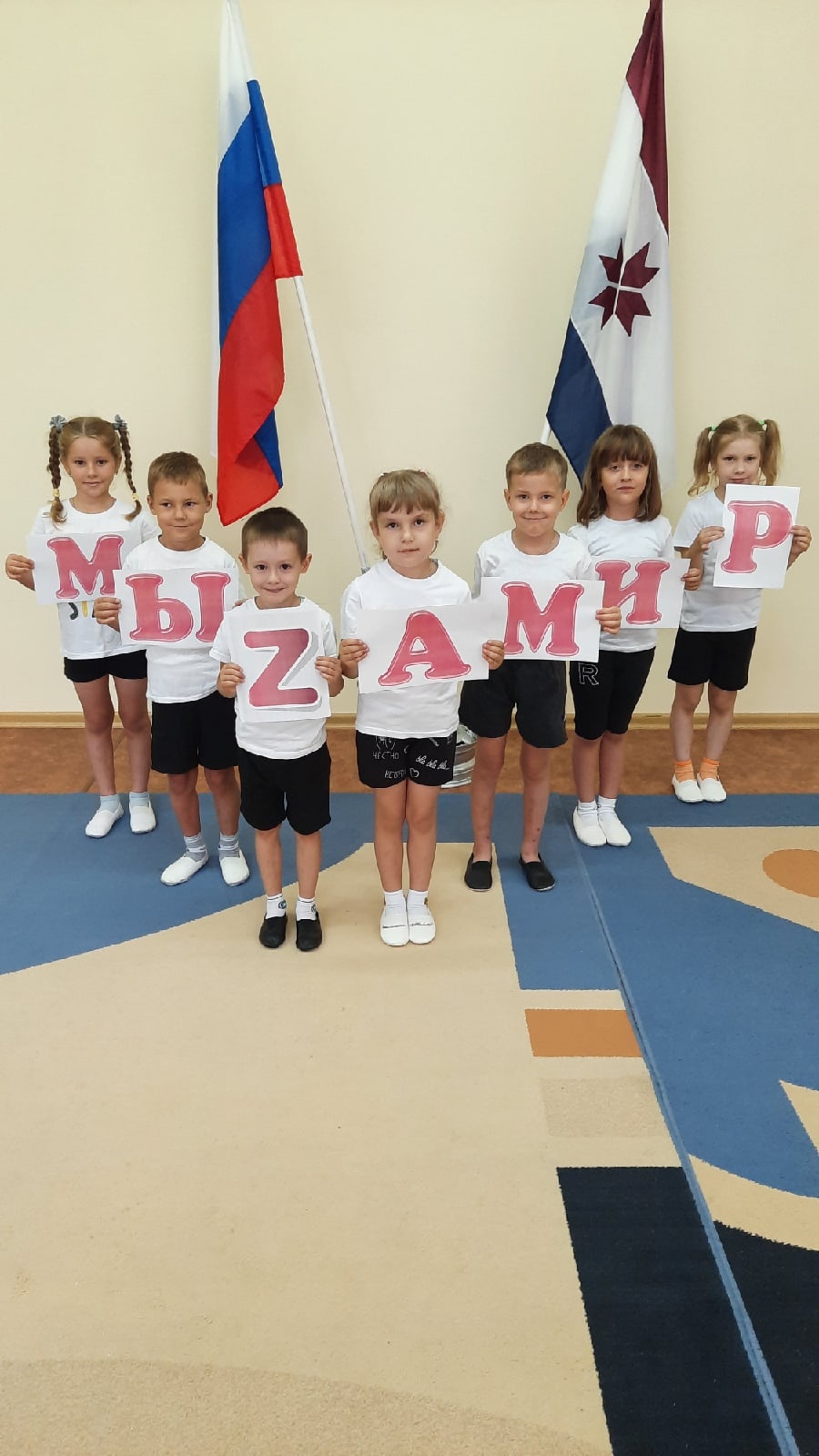 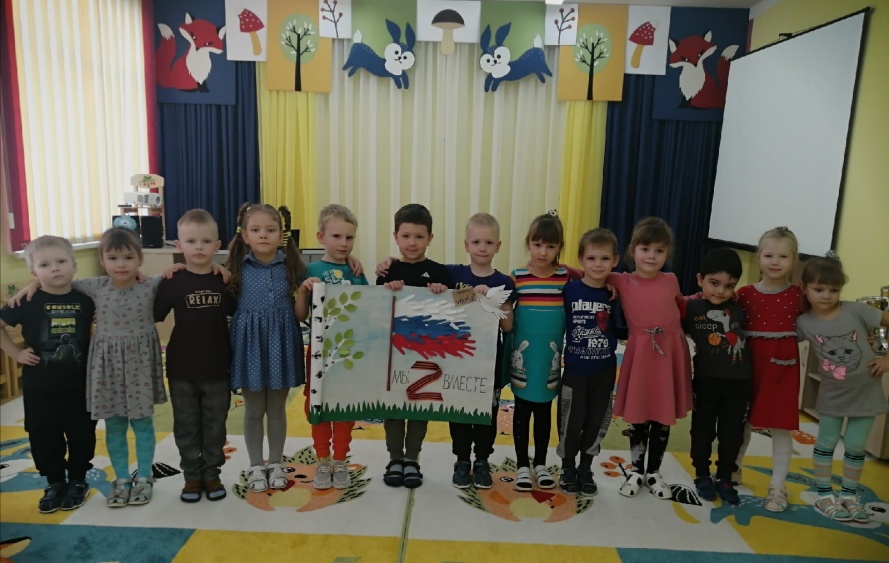 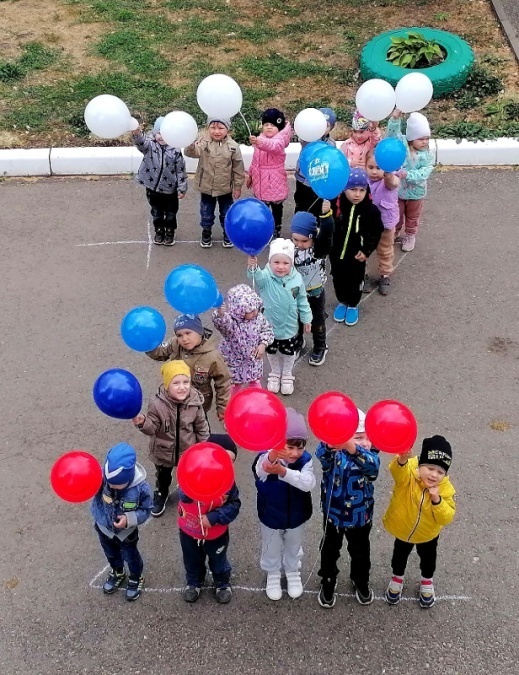 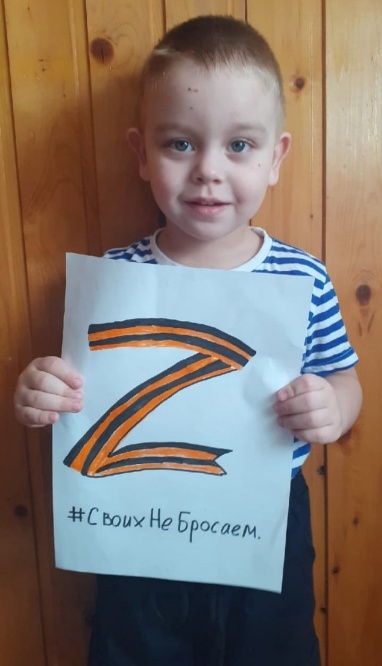 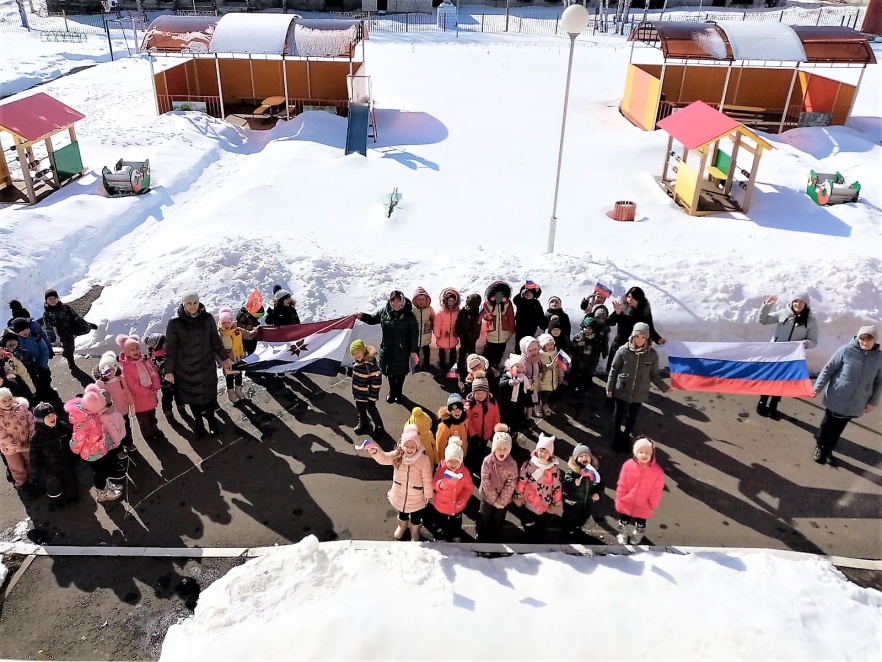 Акция «Сад Память»
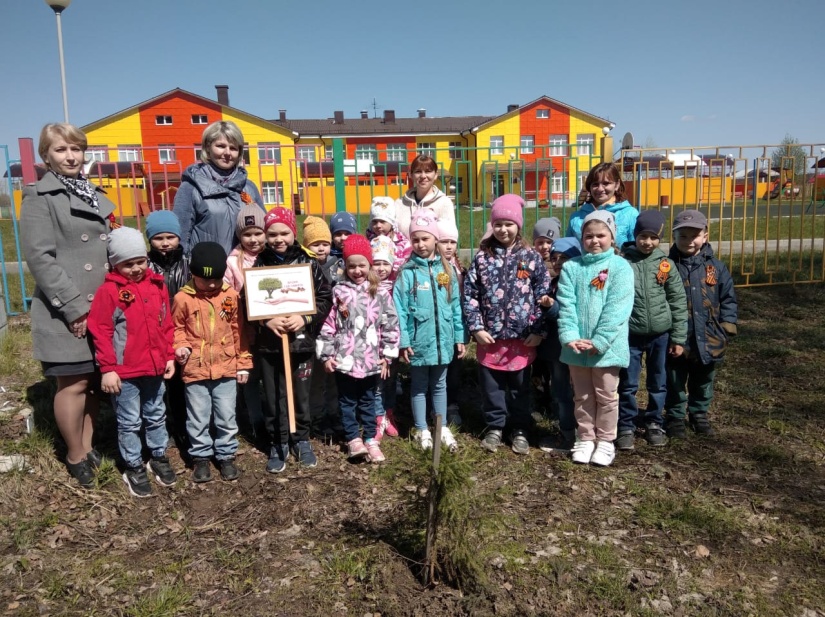 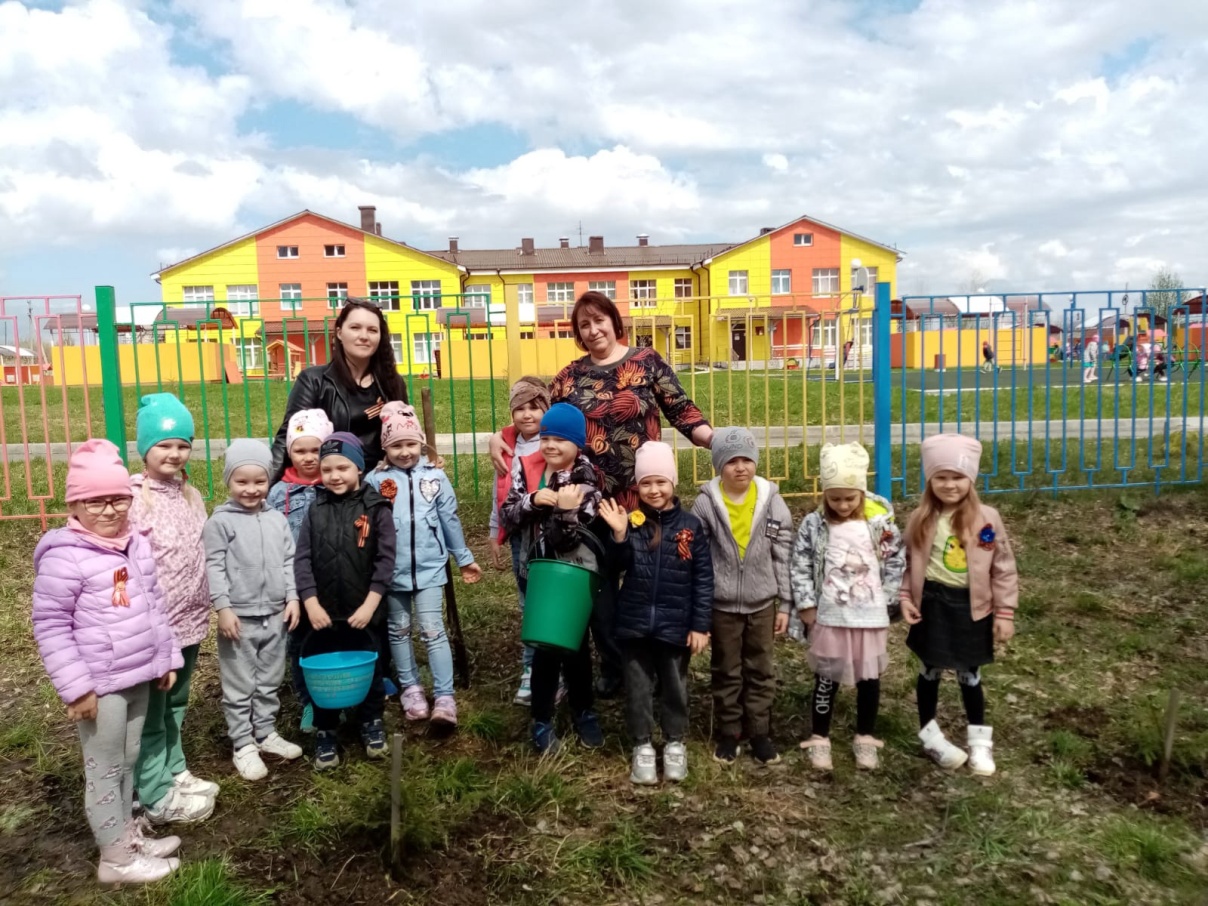 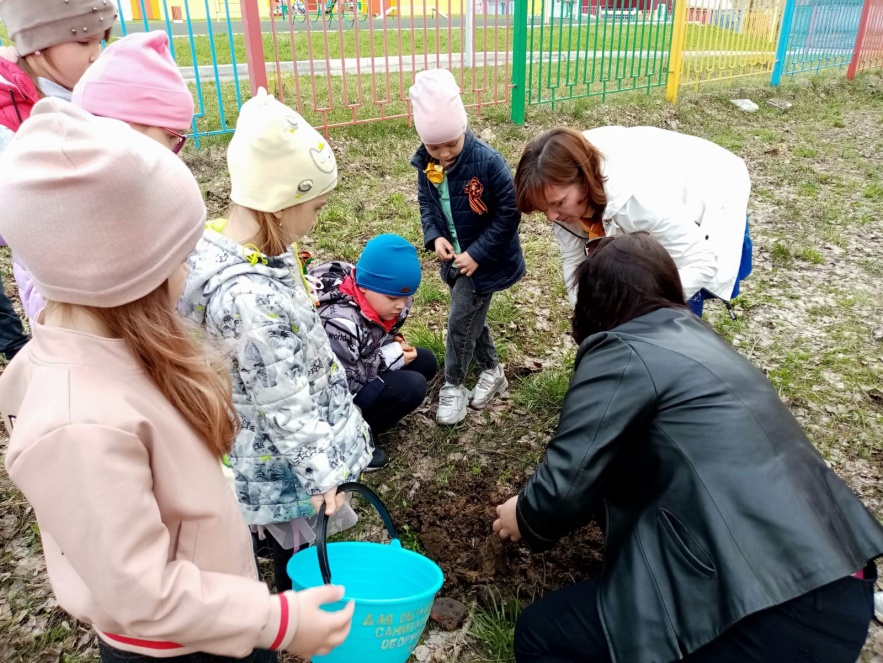 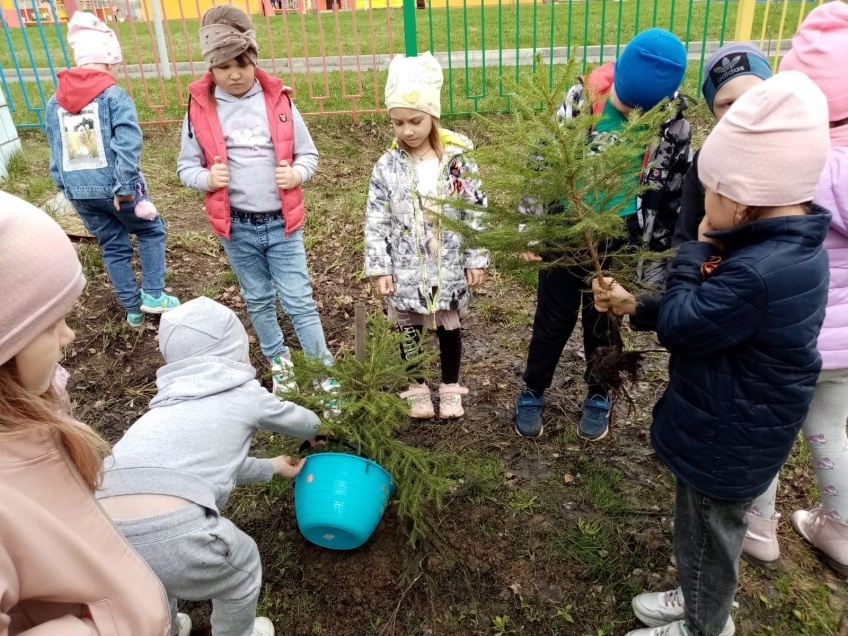 Музей «Горенка»
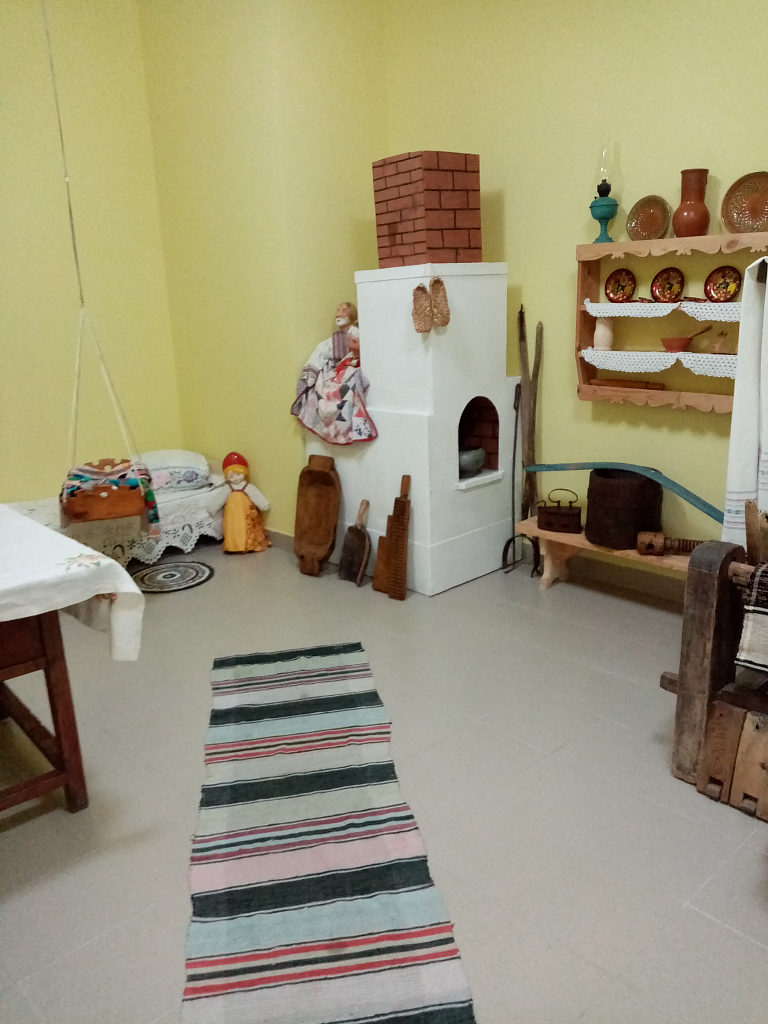 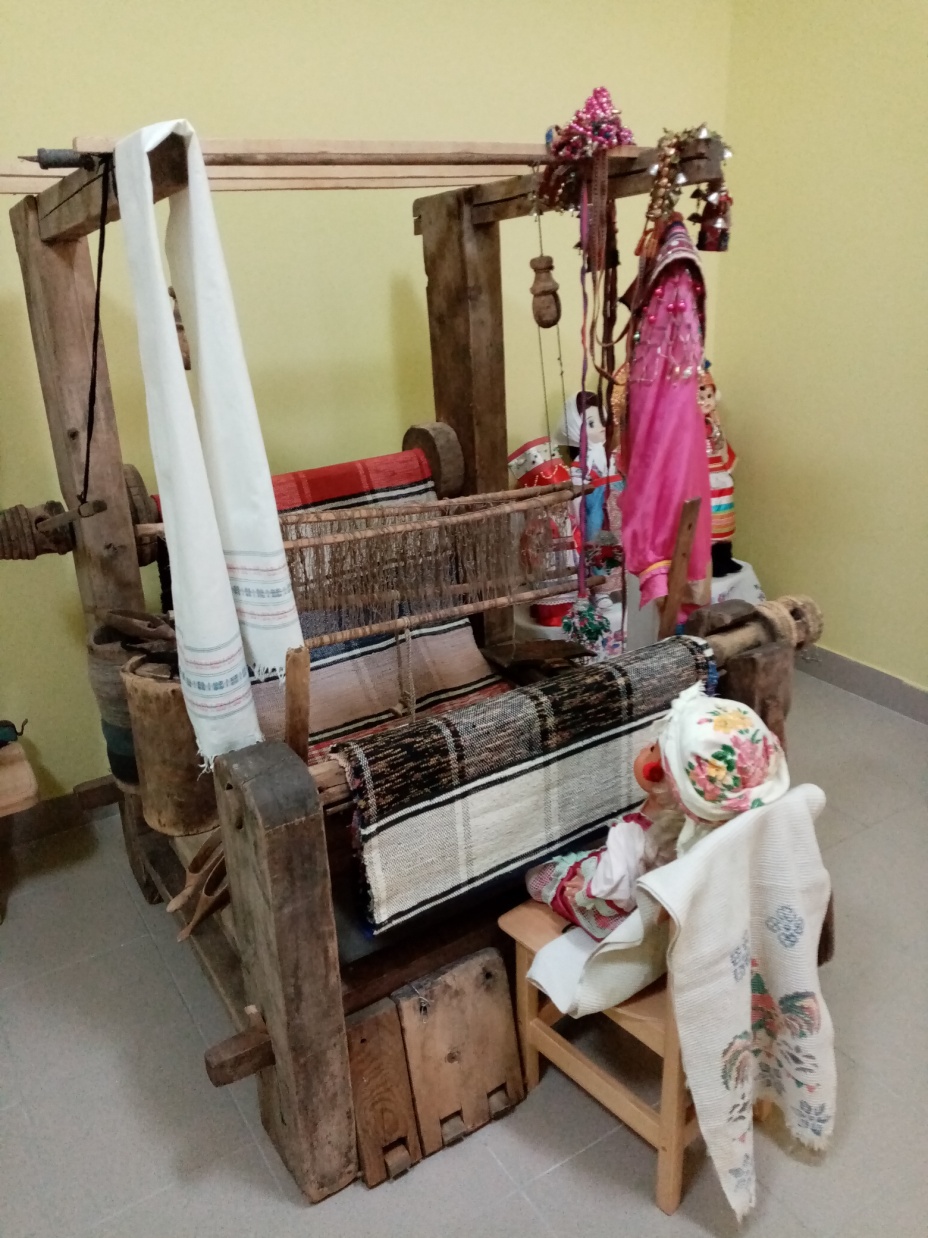 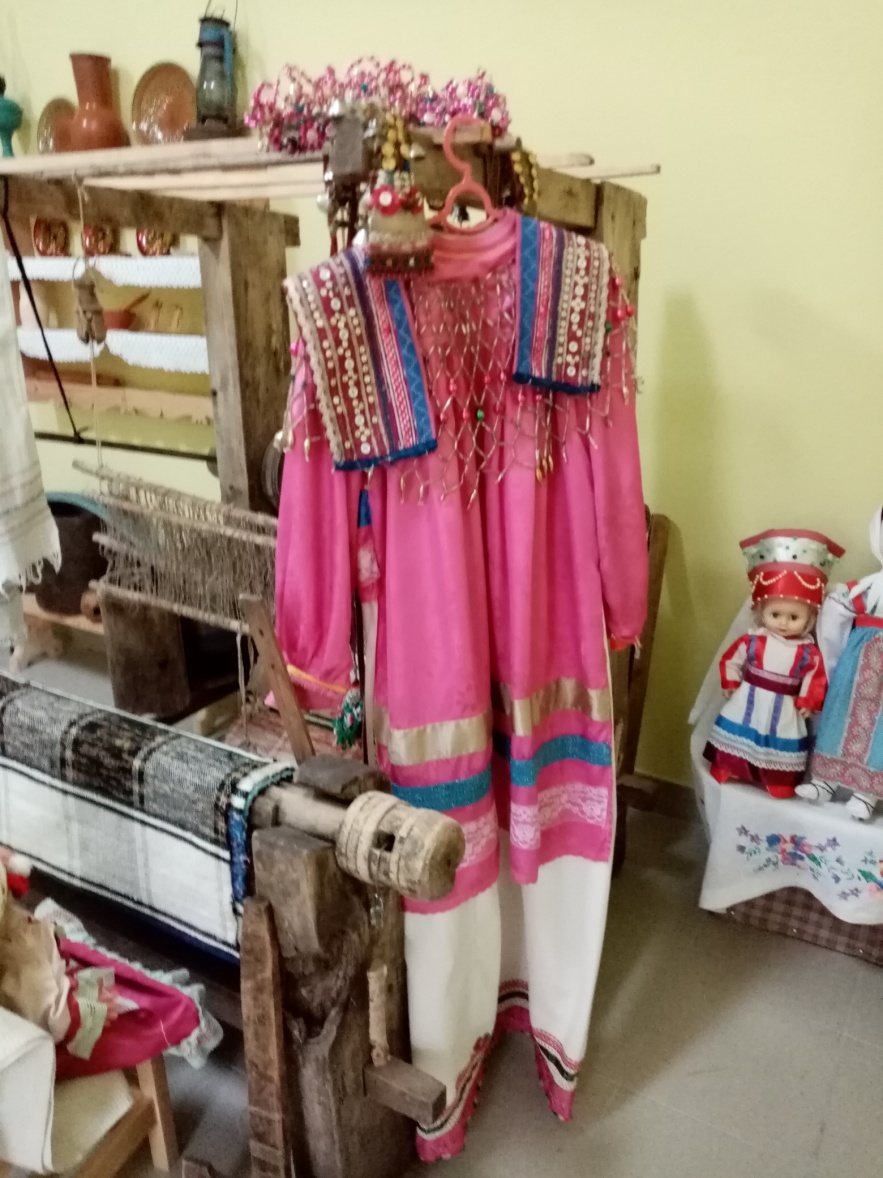 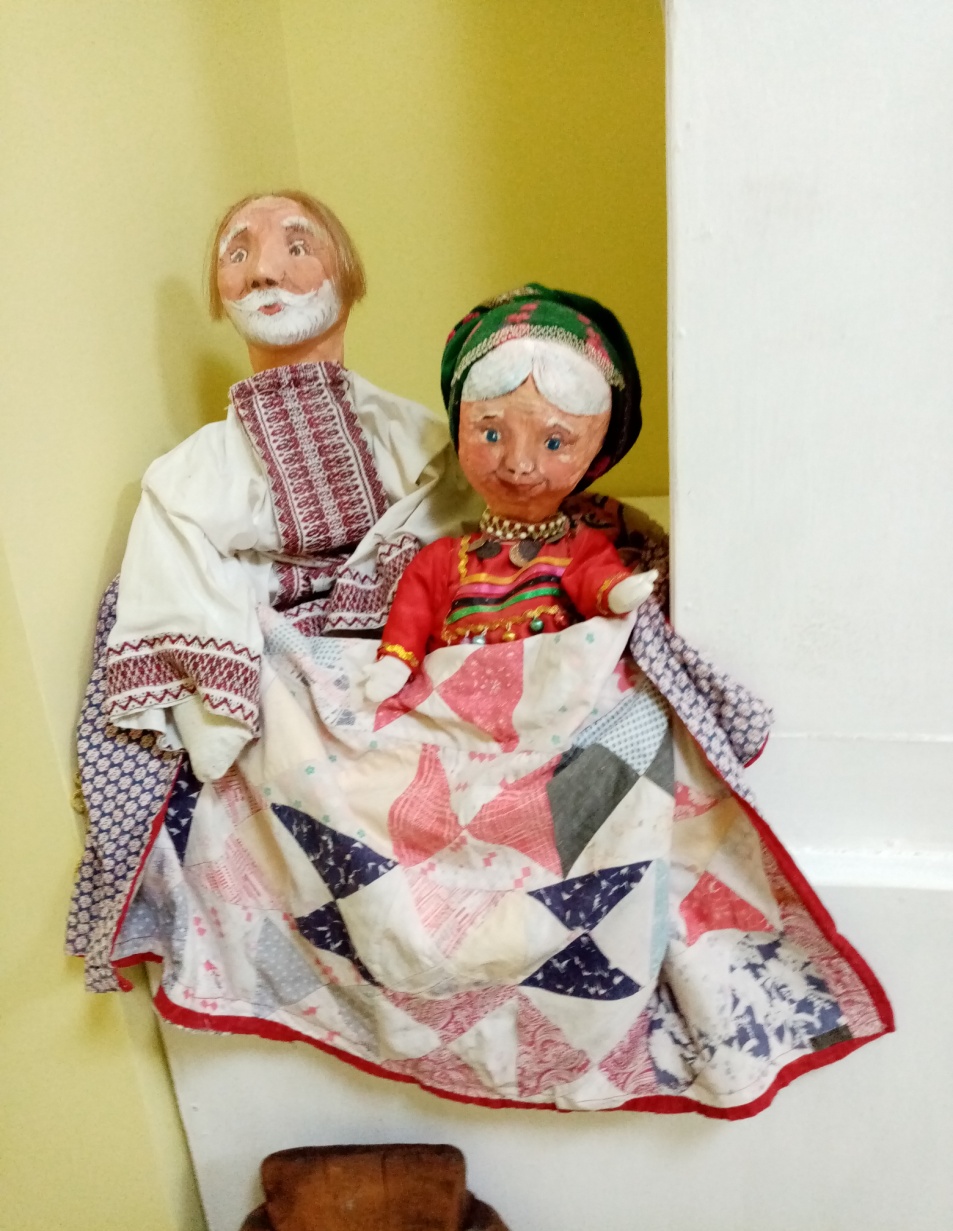 Районный историко-краеведческий музей
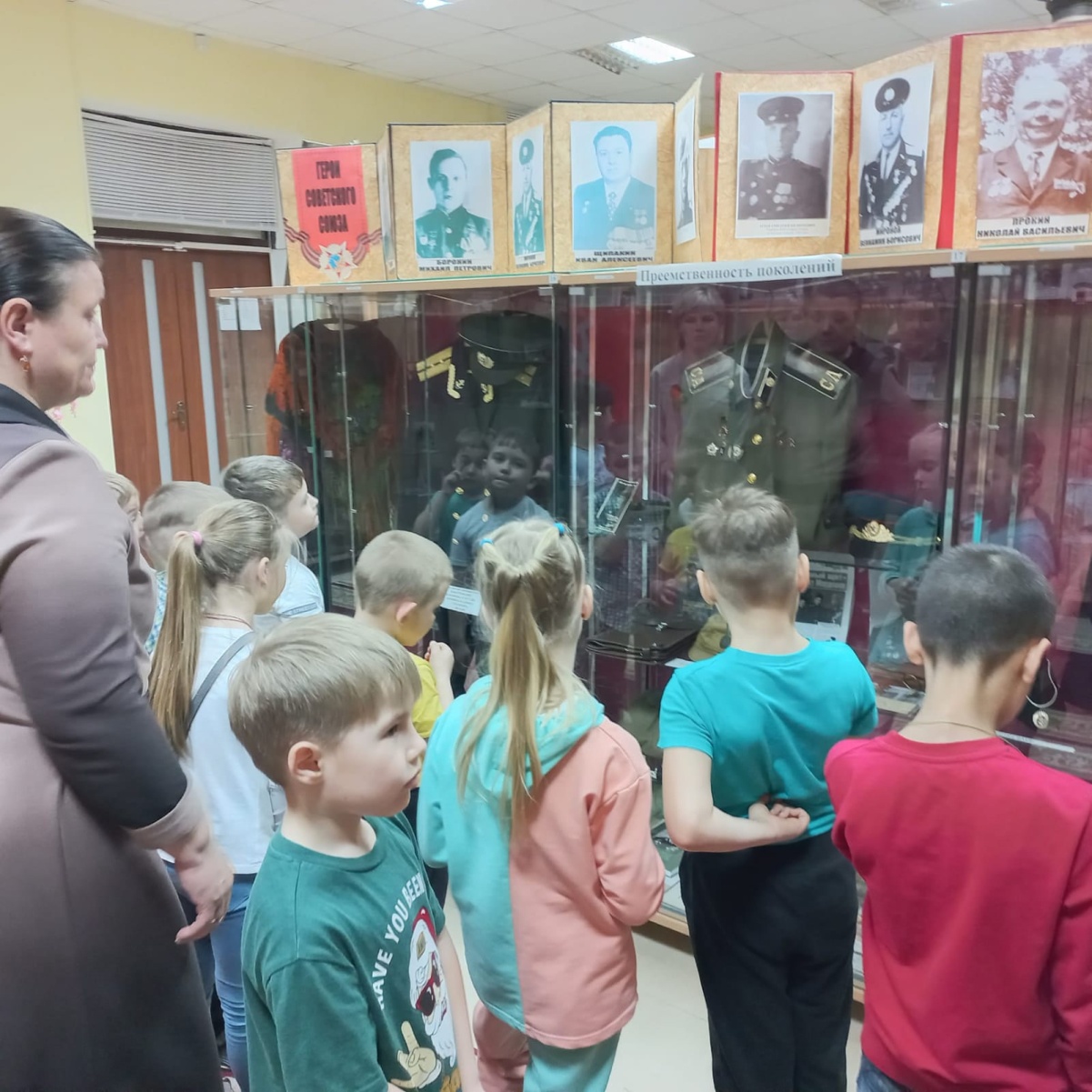 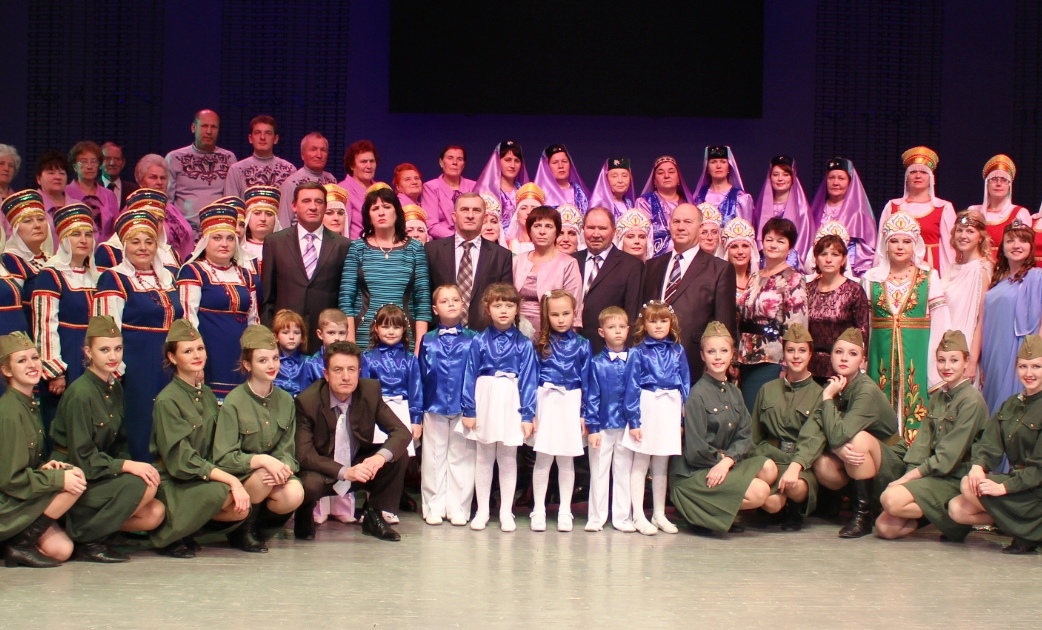 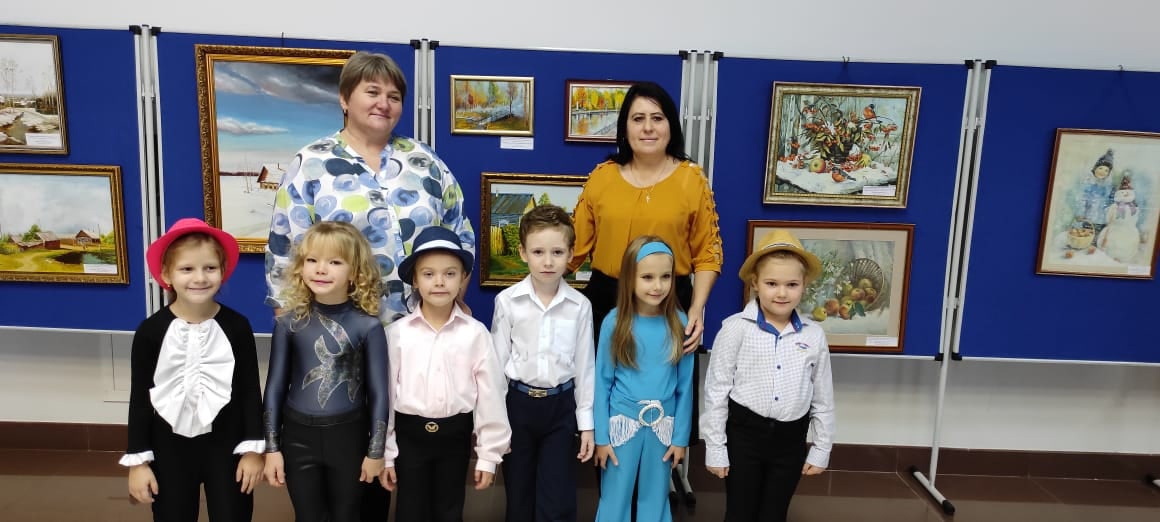 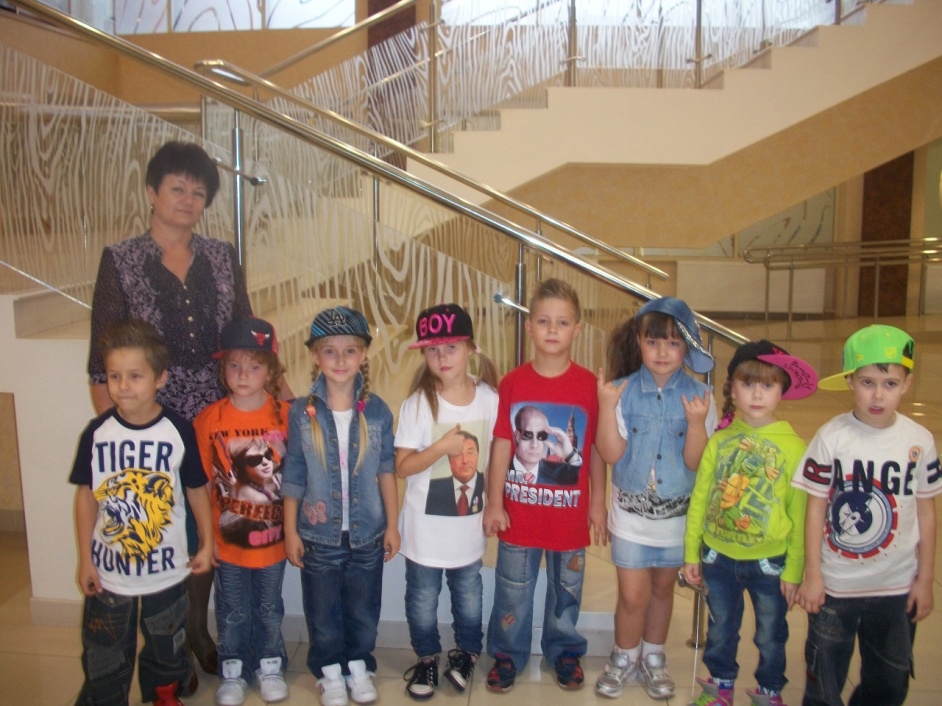 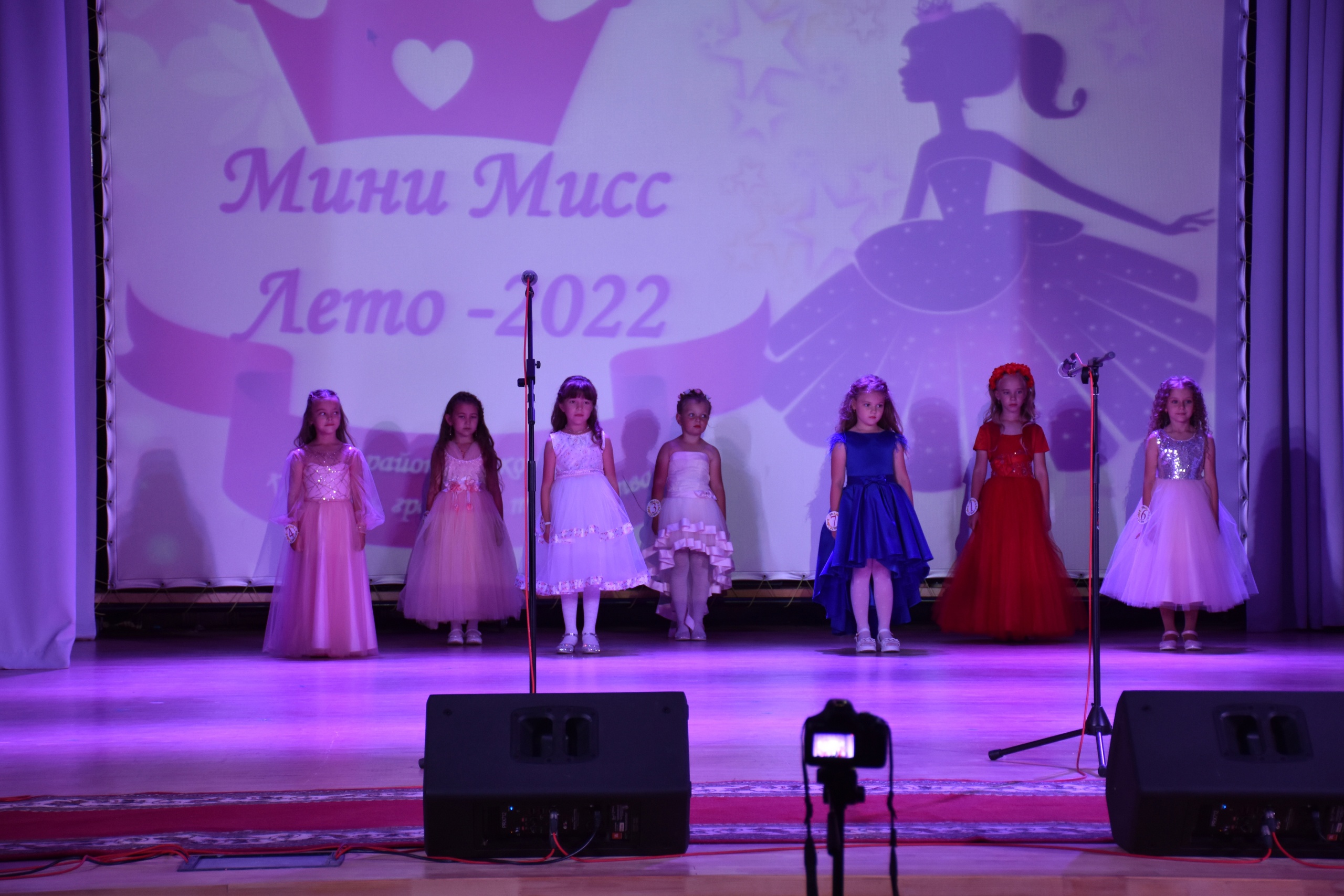 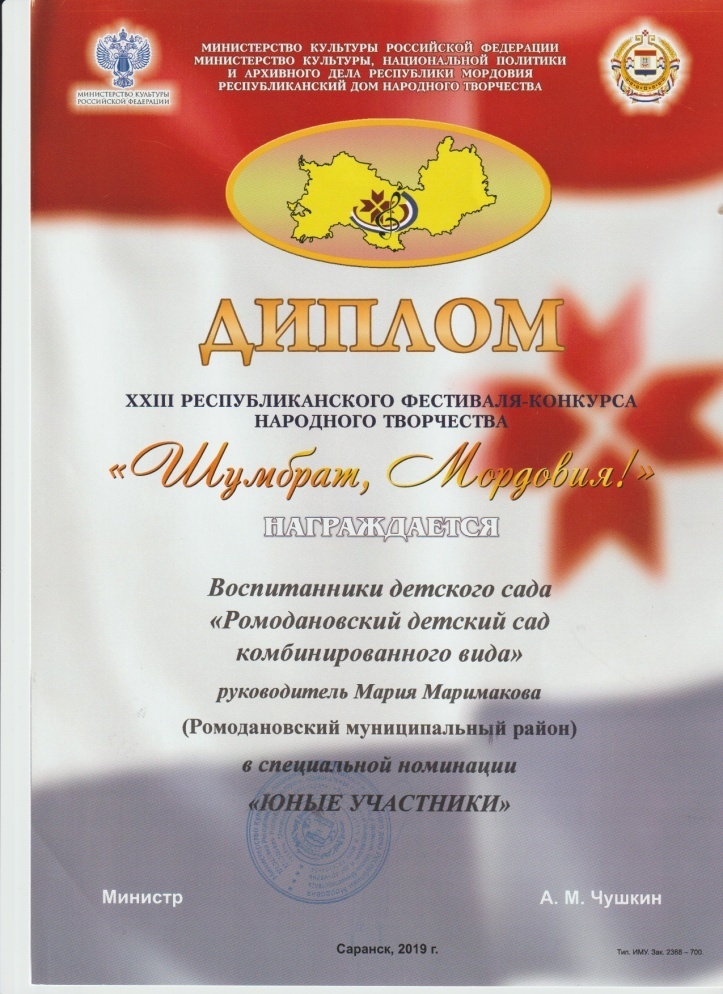 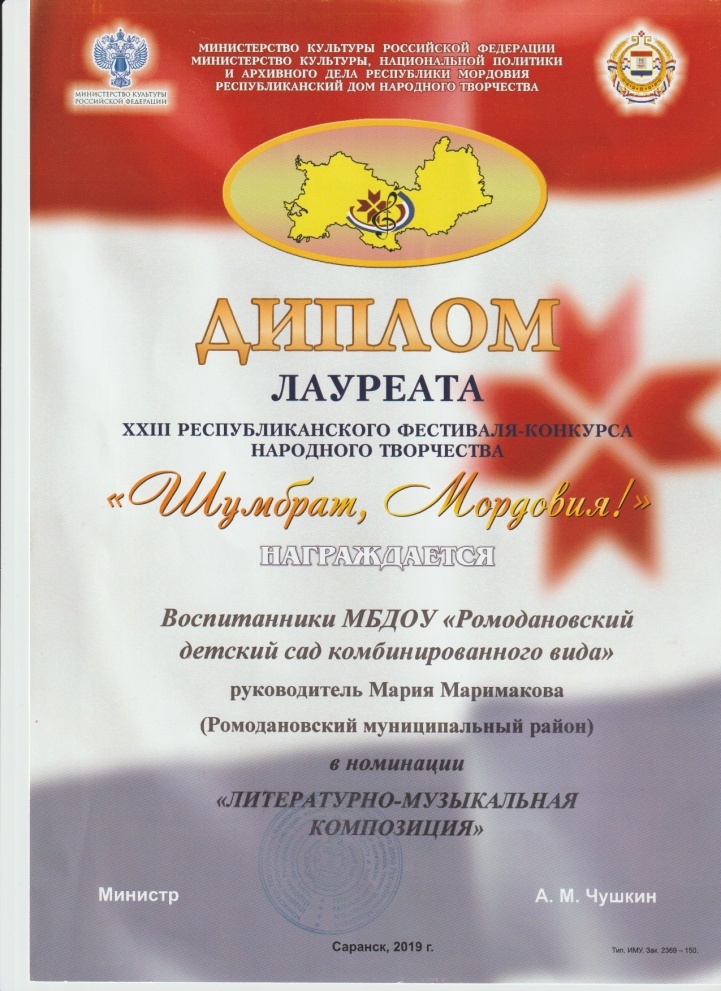 Дополнительное образование
в рамках федерального проекта «Успех каждого ребенка»
 национального проекта «Образование»
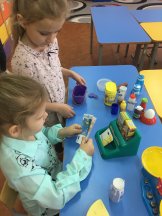 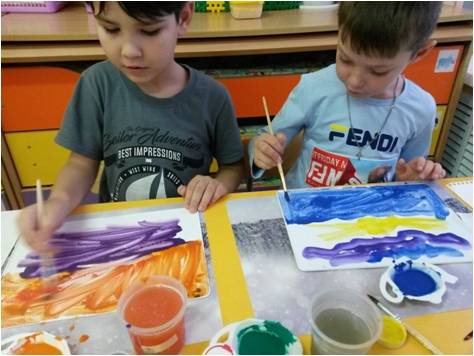 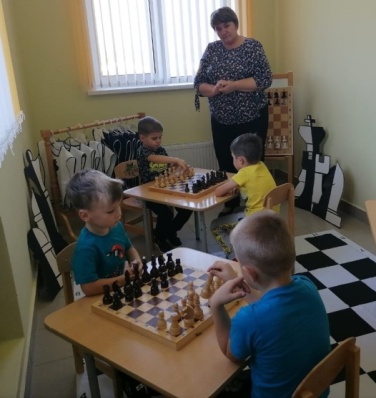 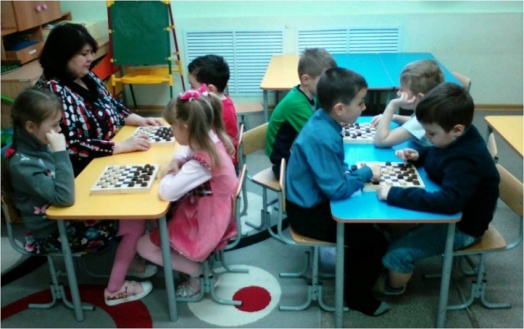 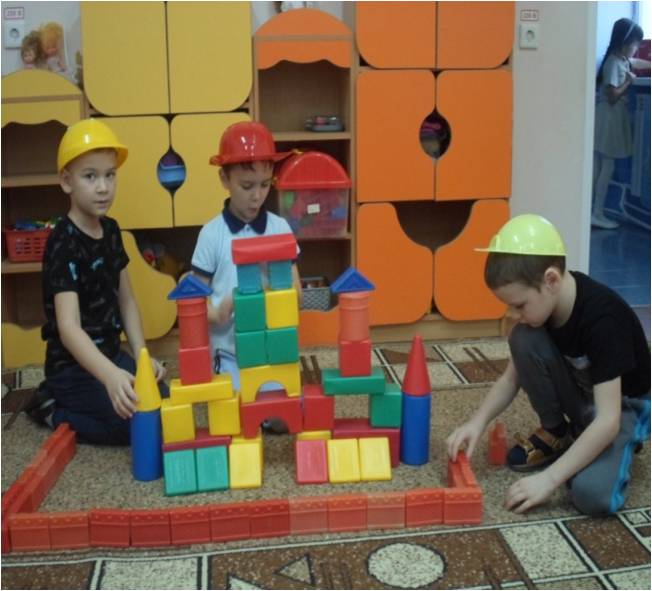 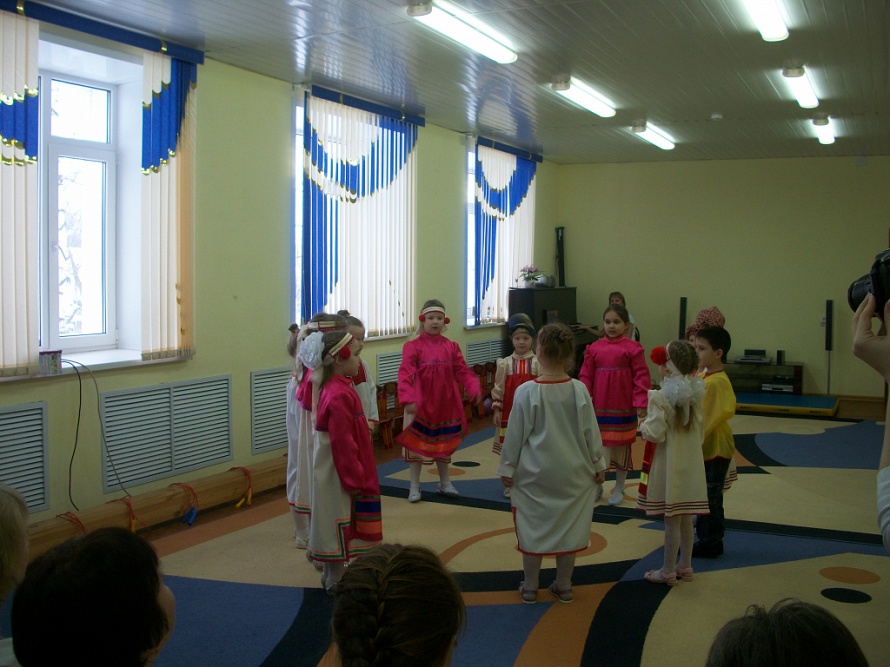 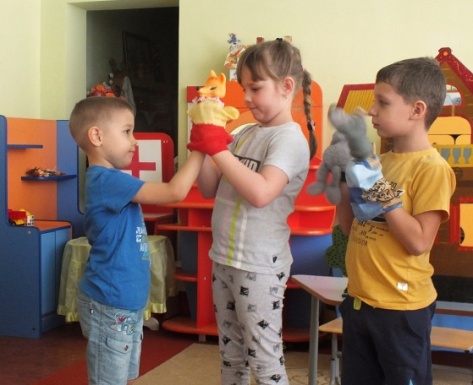 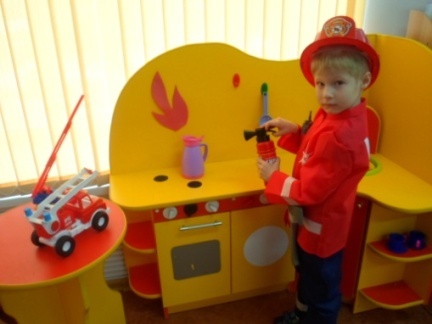 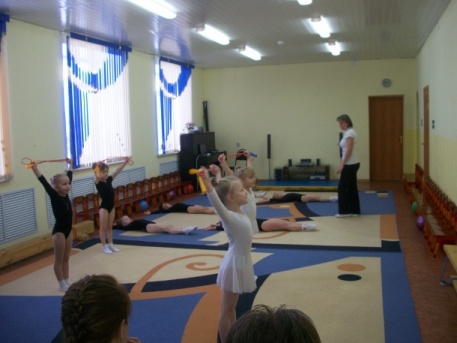 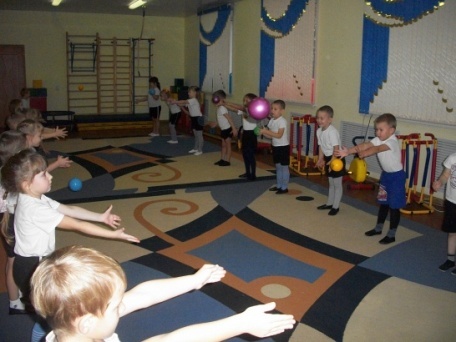 Опорная площадка кафедры дошкольного и начального образования Центра непрерывного повышения профессионального мастерства педагогических работников «Педагог 13.ру»
LEGO –конструирование и робототехника в ДОО
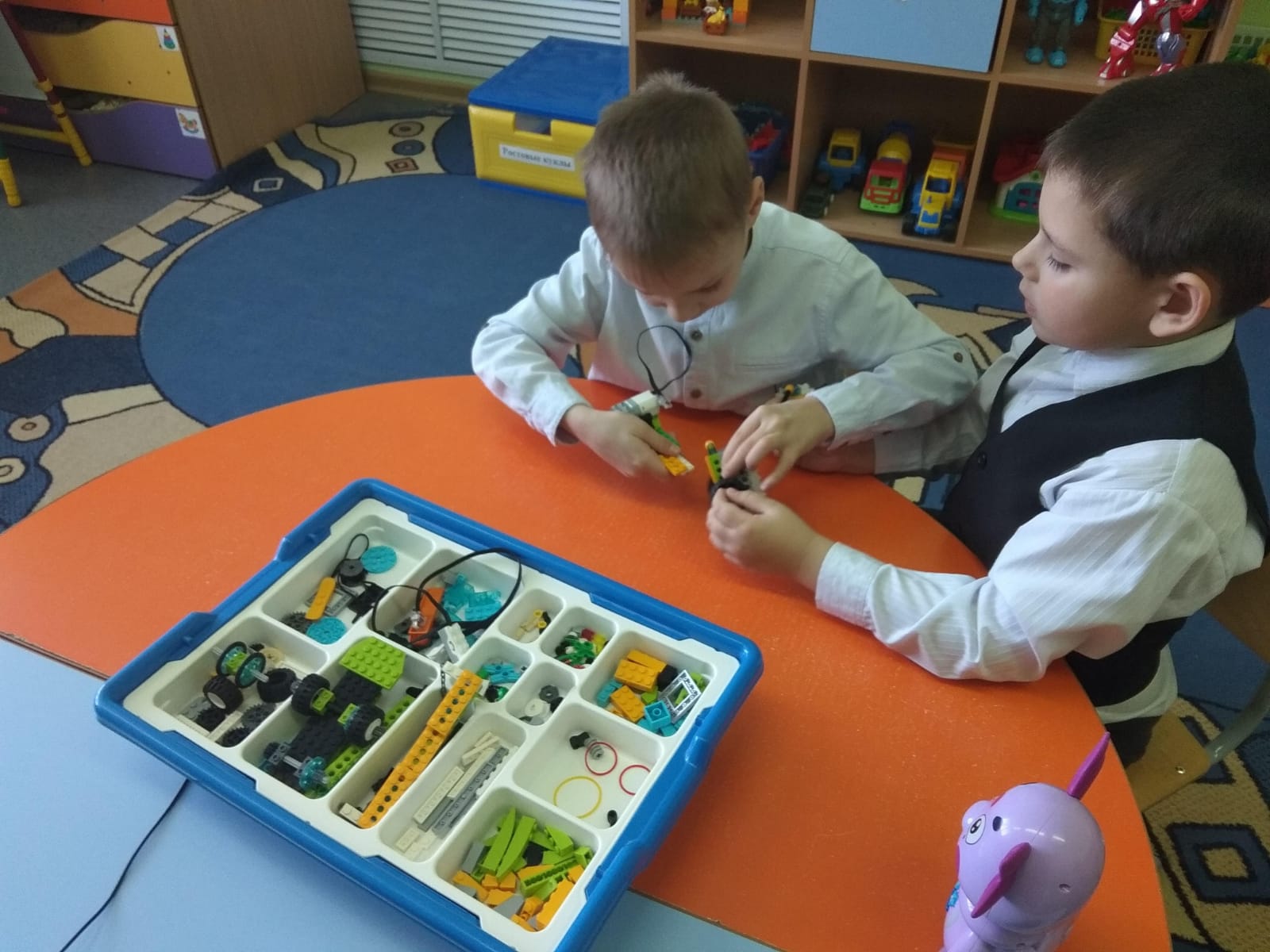 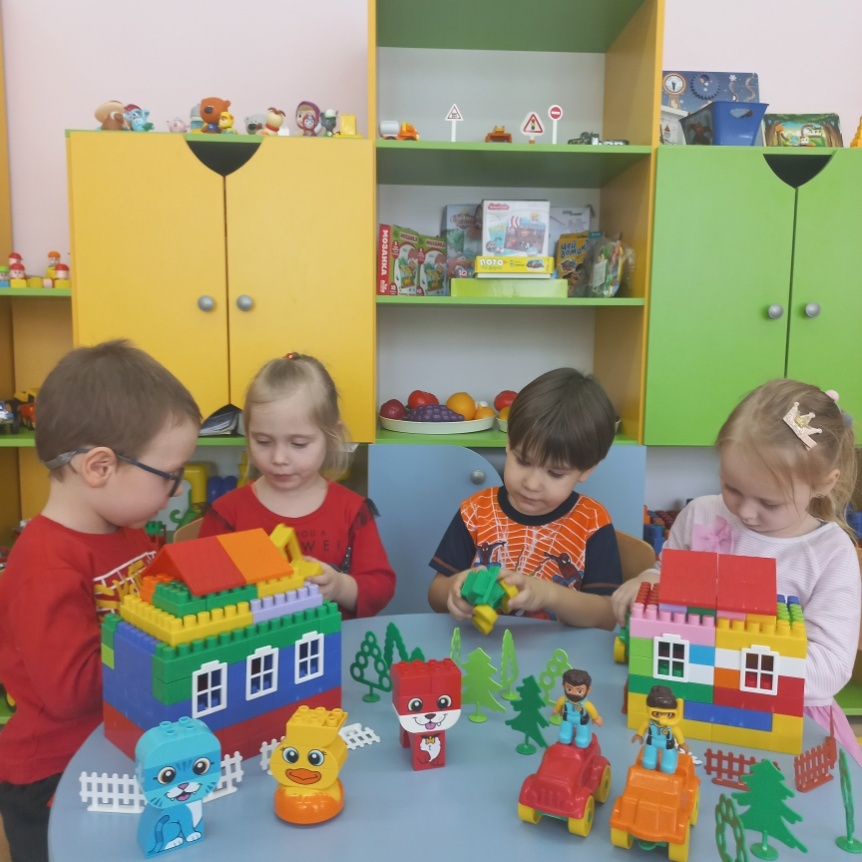 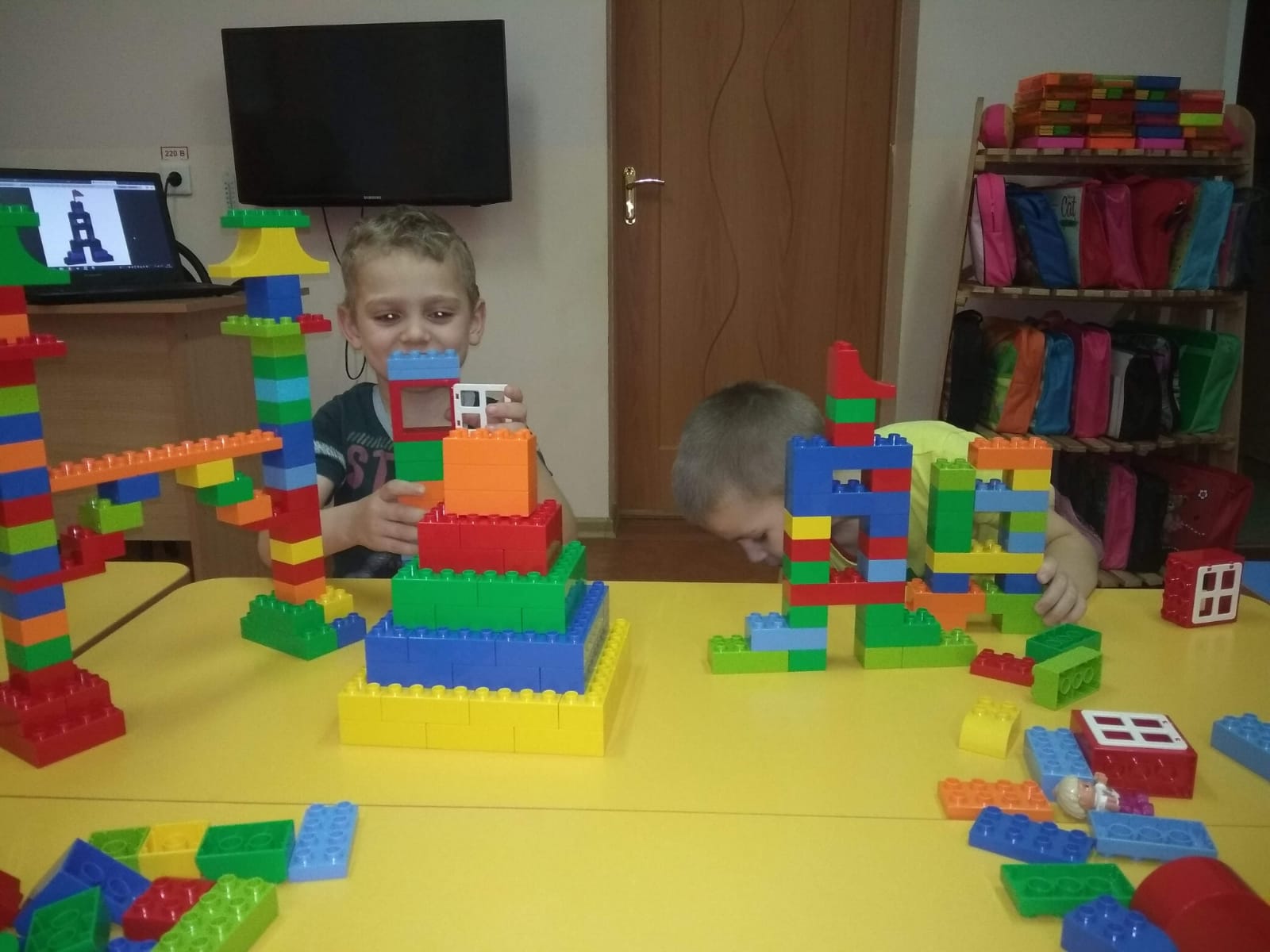 Государственные символы России
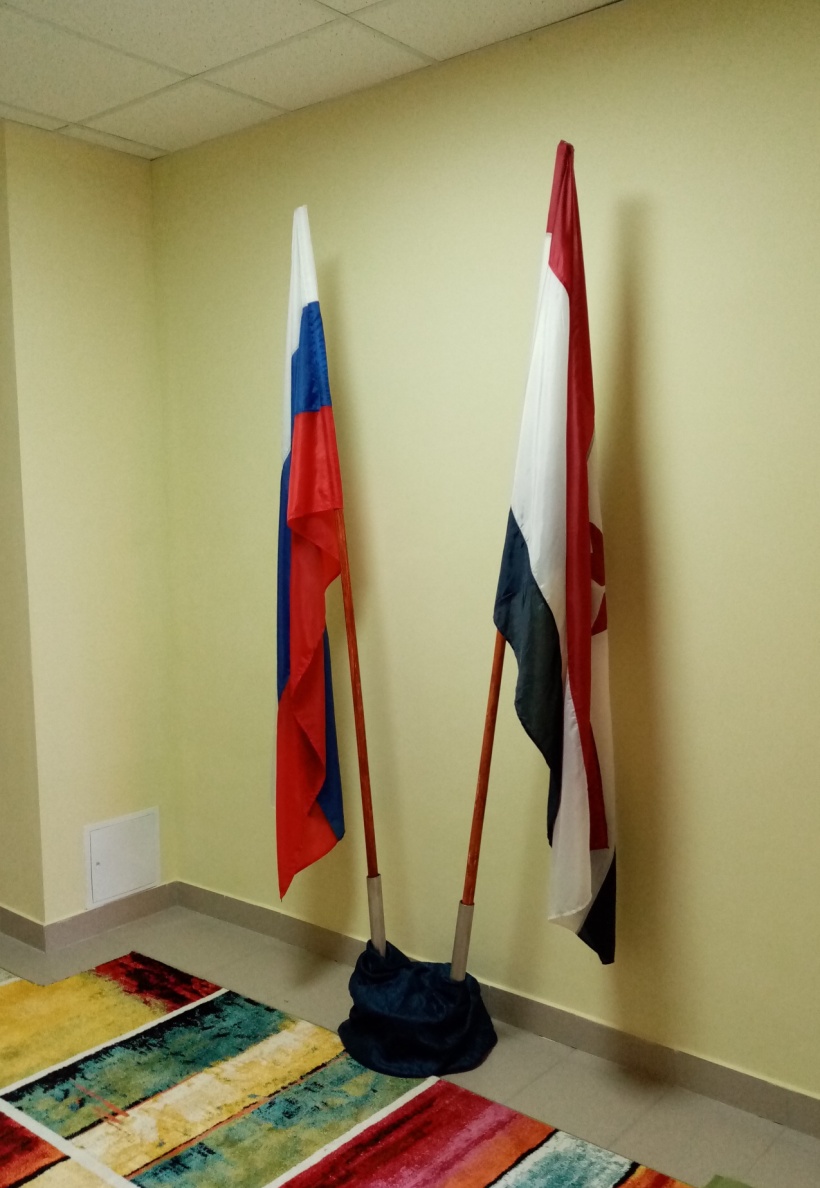 Всероссийский проект «Формула Патриотизма»
https://patriot.menobr.ru/
Муниципальный консультаный центр по оказанию психолого-педагогической, методической и консультативной помощи гражданам, 
имеющим детей
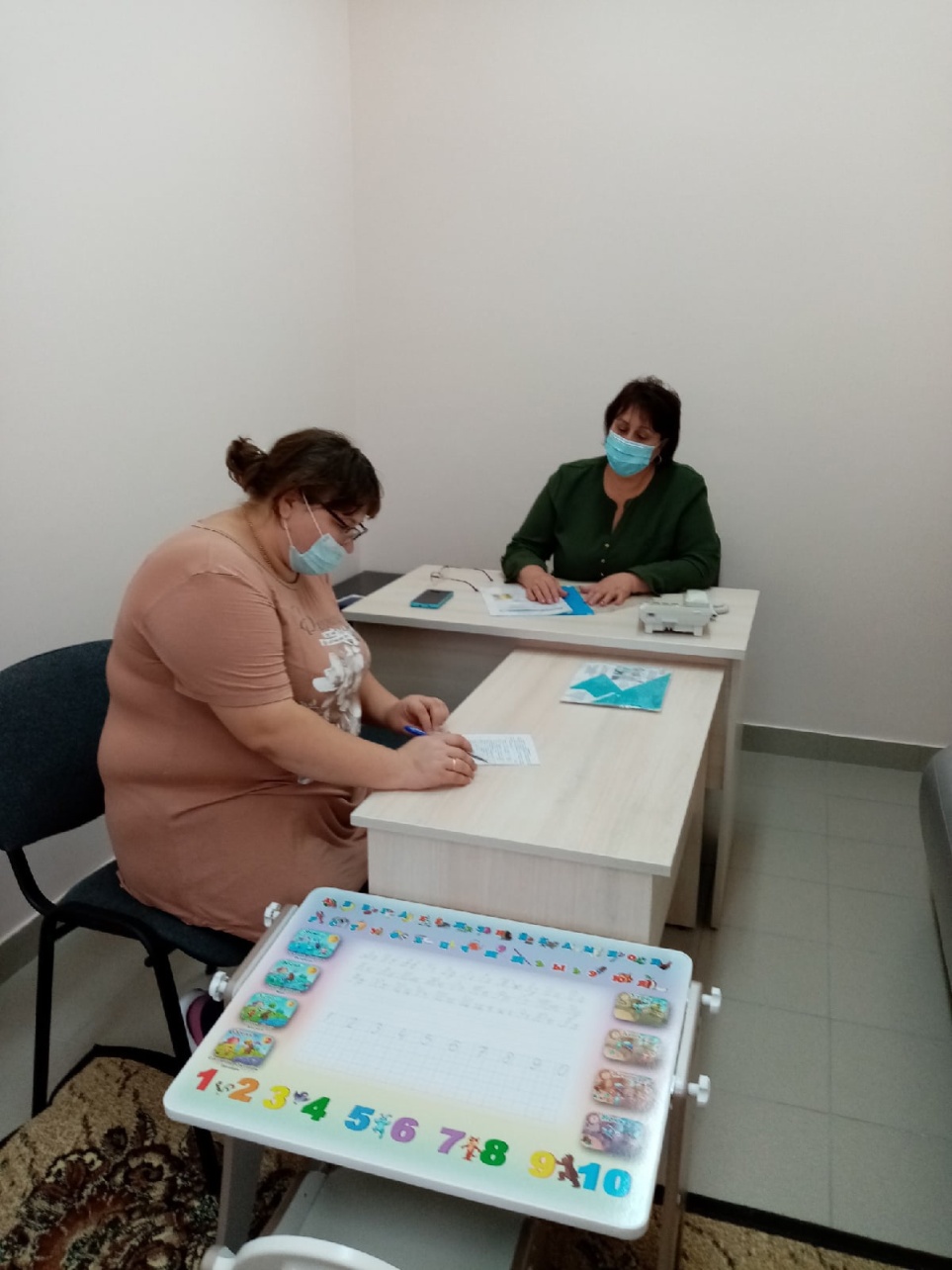 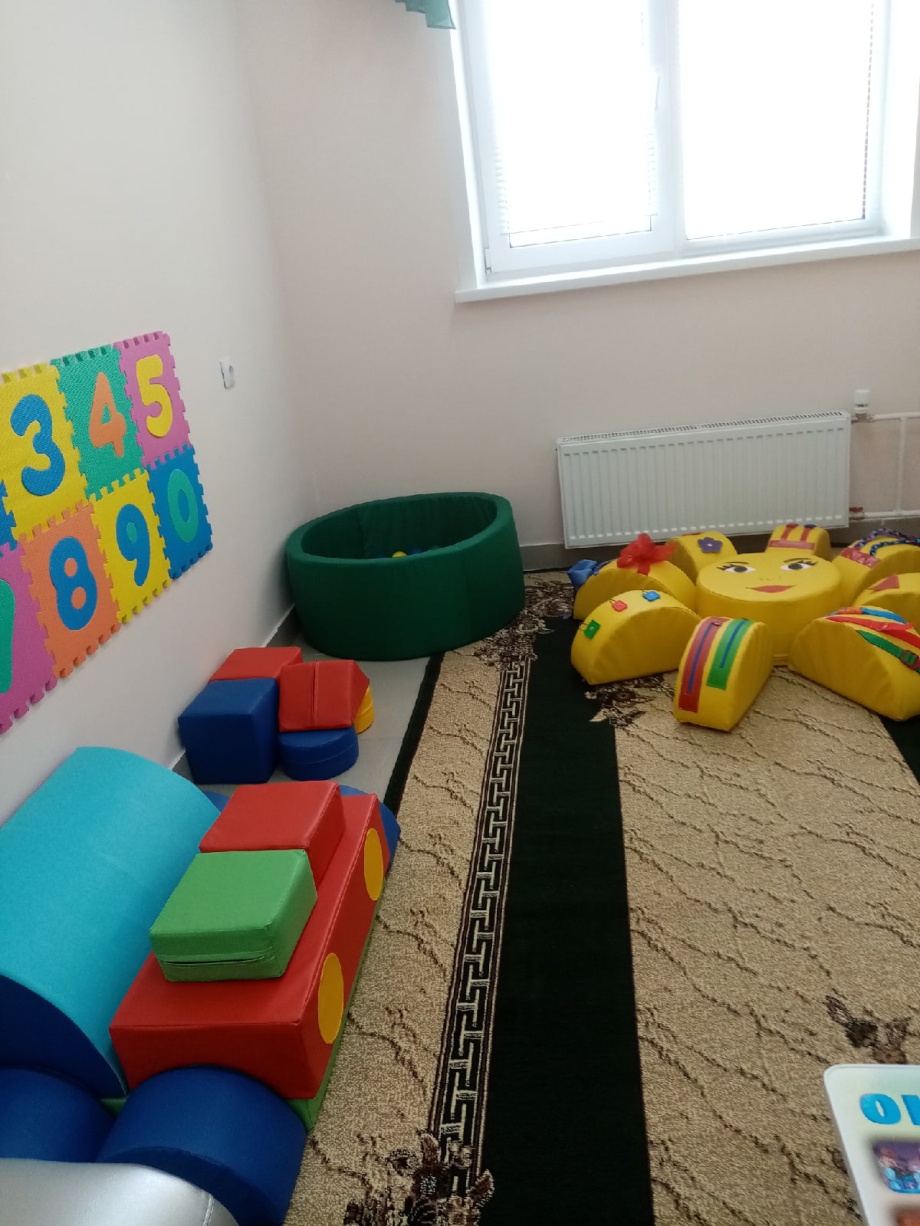 II Республиканский форум работников дошкольного образования
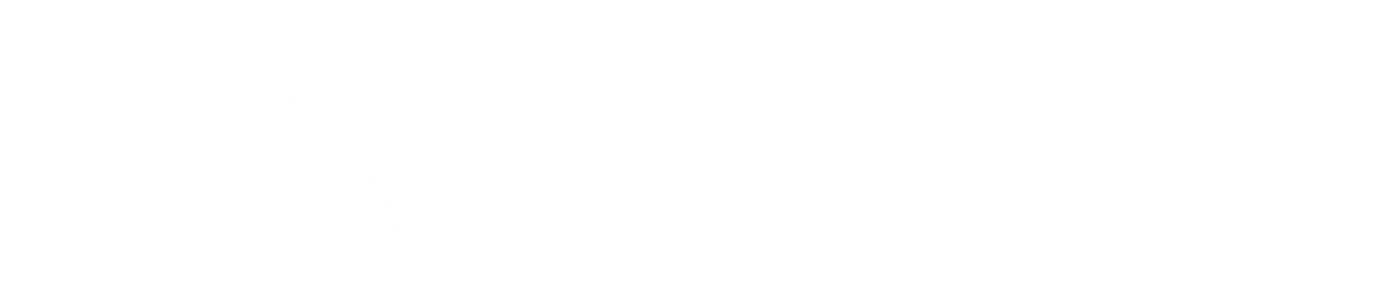 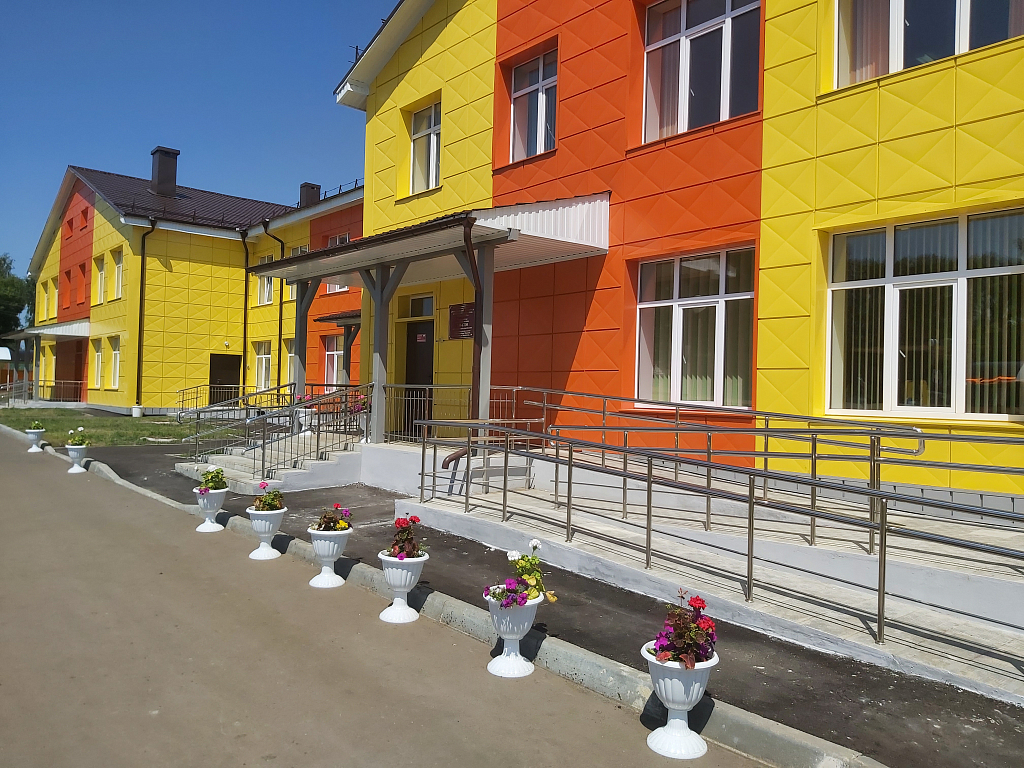 431600, Республика Мордовия, Ромодановский район, п. Ромоданово, ул. Московская, д. 40
Тел. 8(834)382-42-22 , 89875654520
Эл.почта: i.a.lev@yandex.ru
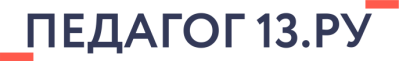